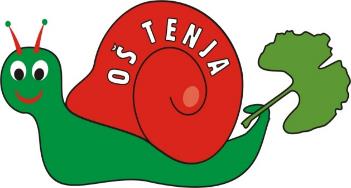 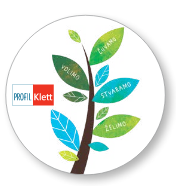 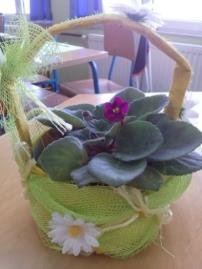 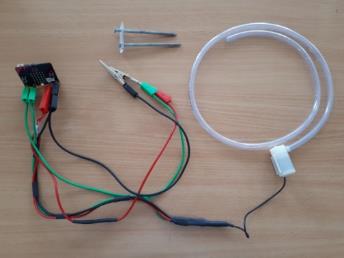 STRIP“Koliko vode treba afričkoj ljubičici?”
Natječaj Profil Kletta: Upotreba IKT-a u nastavi
Kako upotrijebiti micro:bit i set za zalijevanje
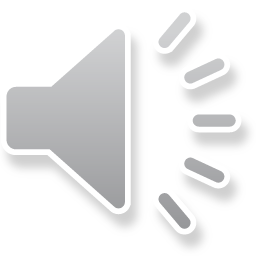 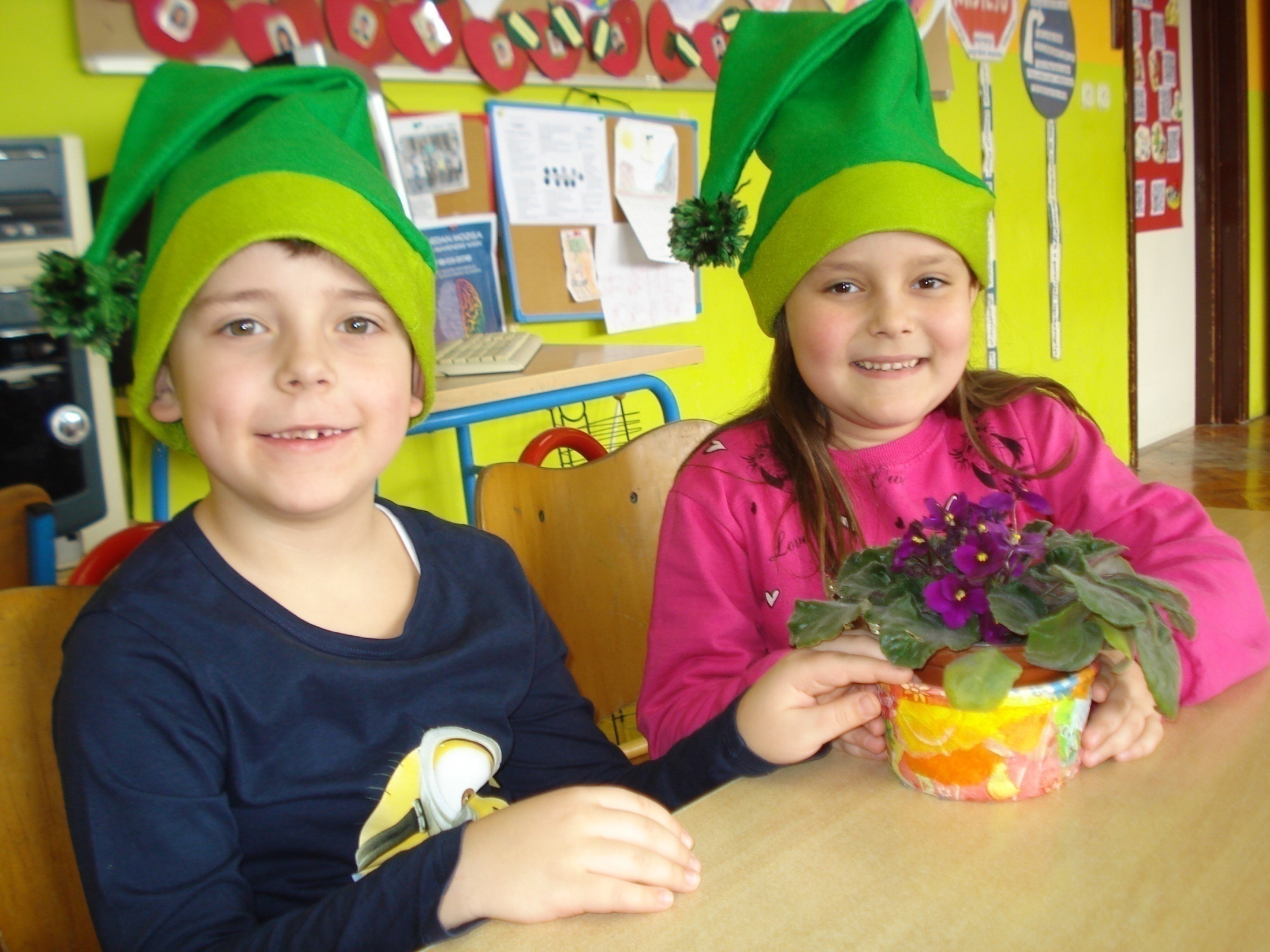 JEDNOGA DANA NA SATU DRUŽINE “EKOŠKOLICA”...
KOLIKO VODE TREBA AFRIČKOJ 
LJUBIČICI?
NE U AFRICI, VEĆ U TENJI!
I KAKO ĆU SE O NJOJ BRINUTI?
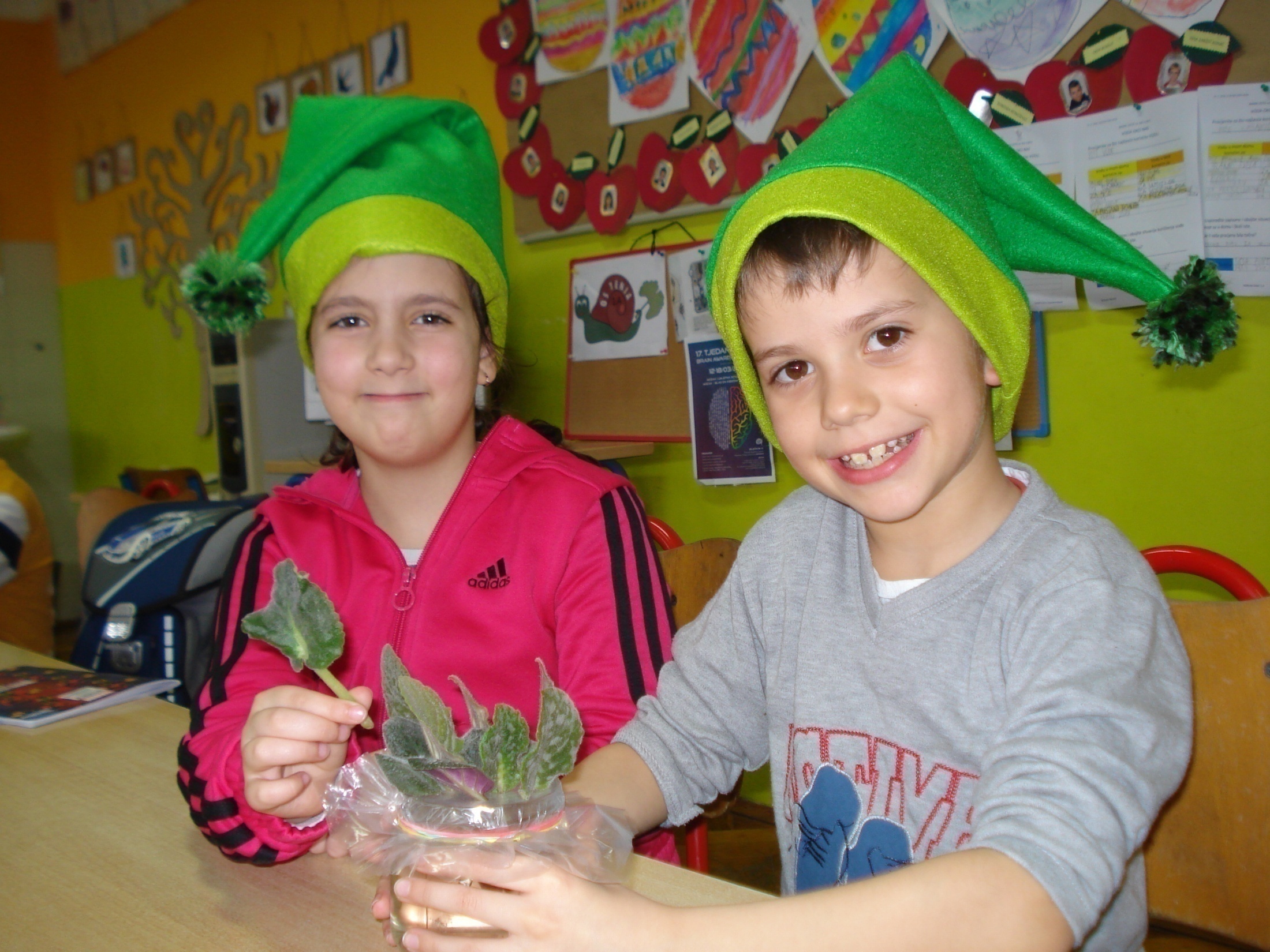 LISTOVE BILJKE MAJKE TREBA STAVITI U VODU.
OVO JE LAKO!
TAKO ĆEMO DOBITI MLADE BILJKE.
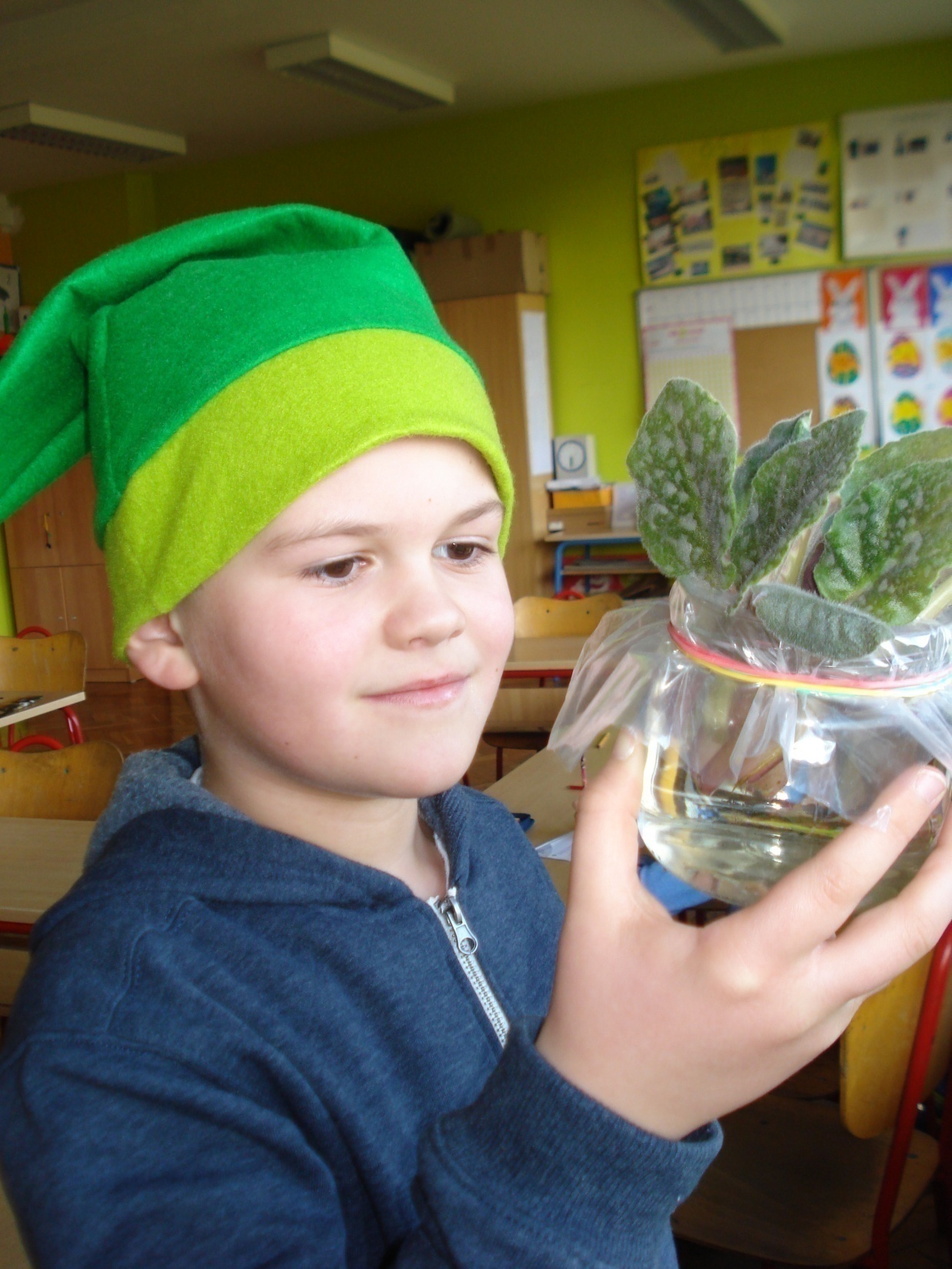 LISTOVI SU PUSTILI KORJENČIĆE...
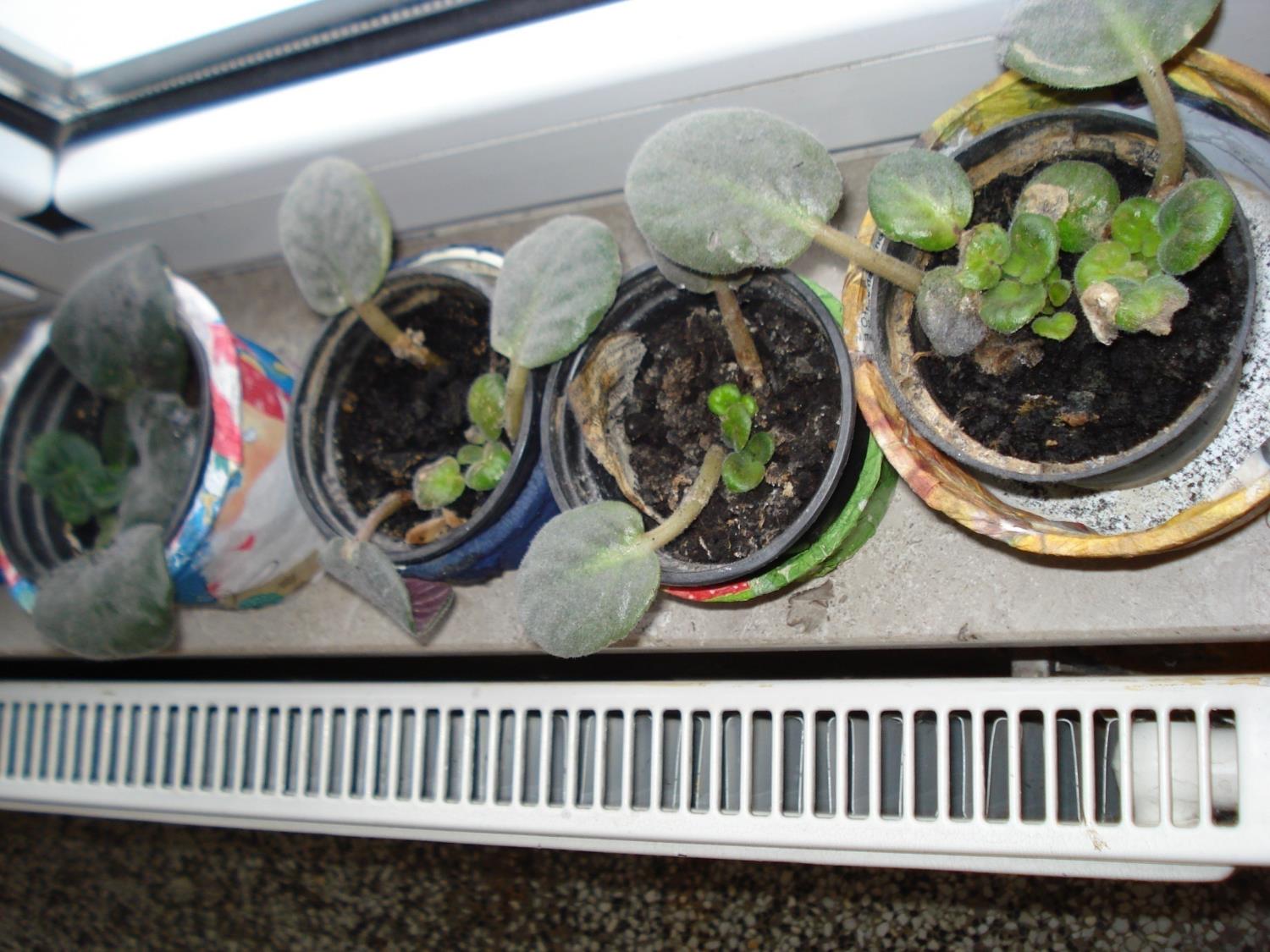 IZ LISTOVA SU NARASLE MLADE BILJKE!
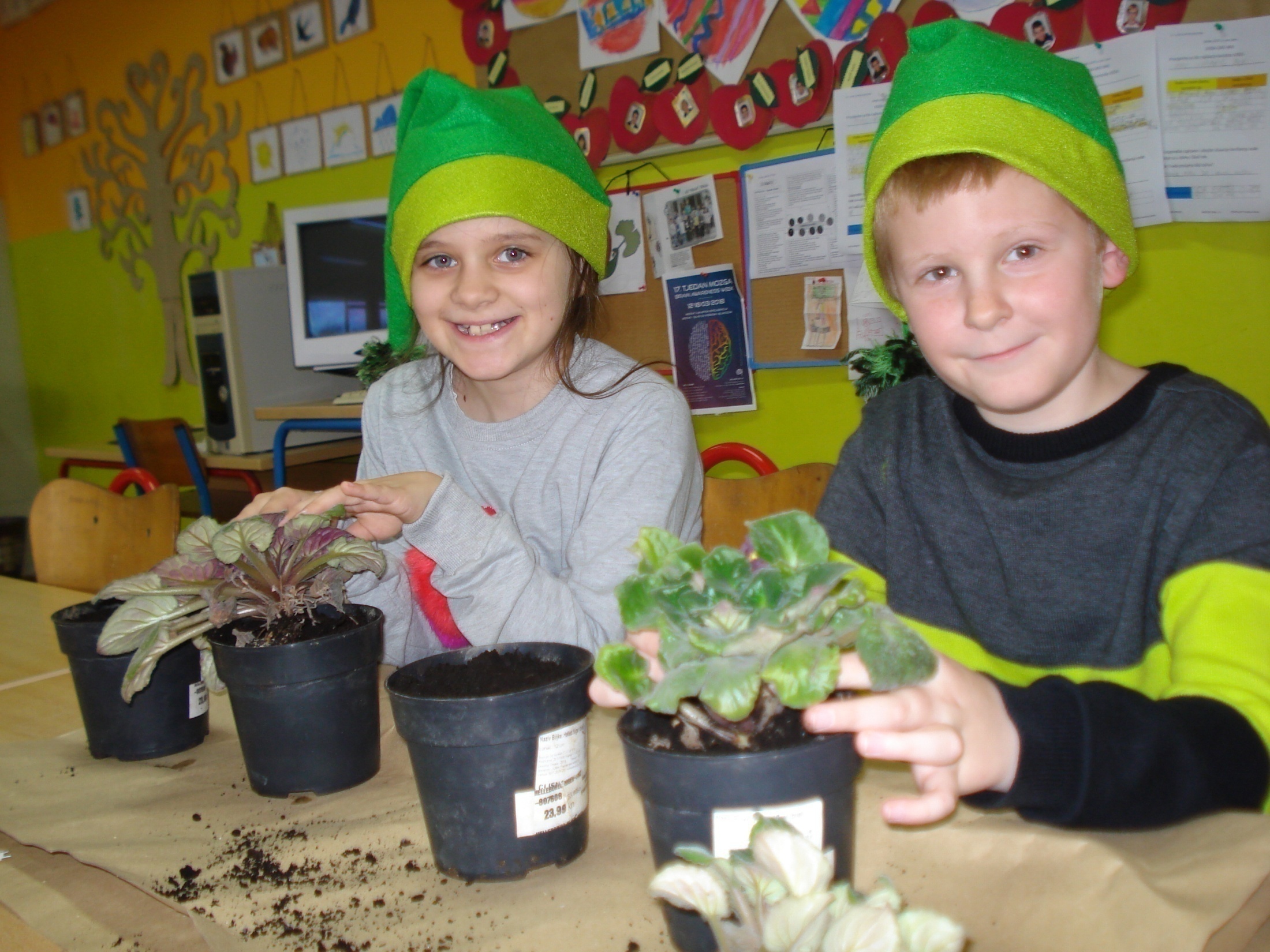 STARE BILJKE TREBA RASADITI.
HHMM...
LAKO JE TO REĆI!
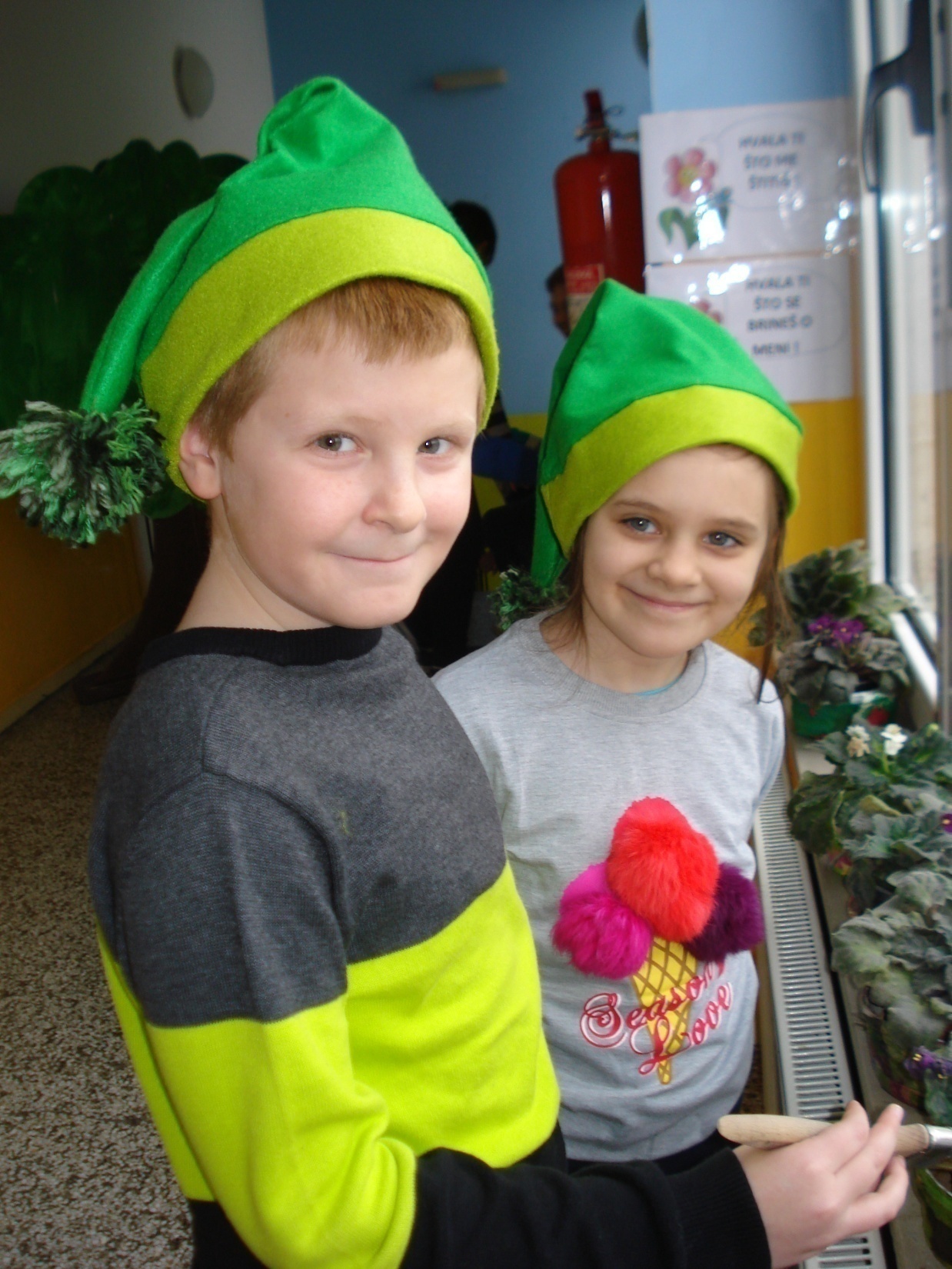 JOŠ SAMO MORAM OČISTITI ZEMLJU S LISTOVA...
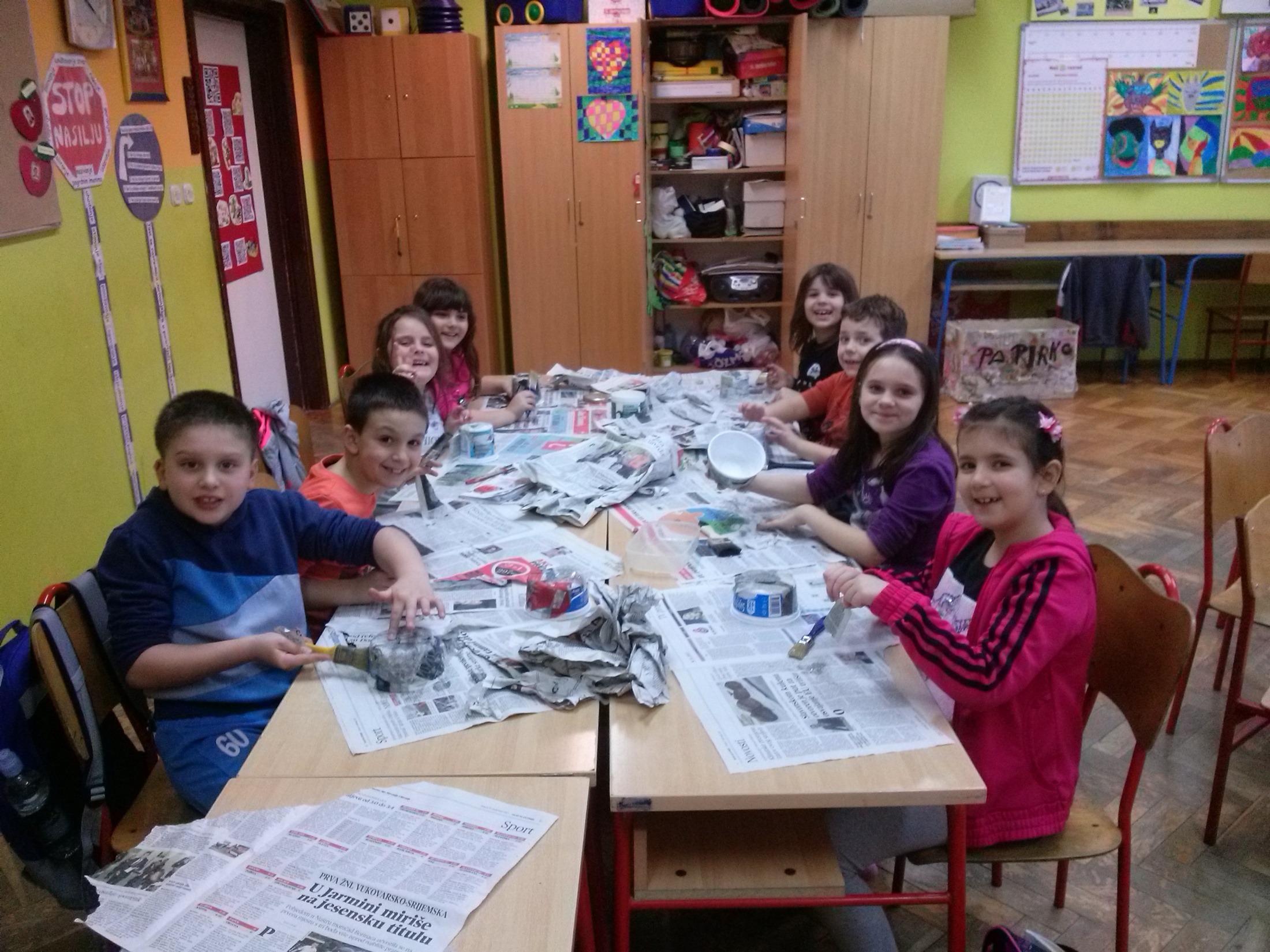 NEKOLIKO DANA PRIJE...
RECIKLIRAJ STARE PLASTIČNE POSUDE I IZRADI PODLOŽAK ZA KALIĆ!
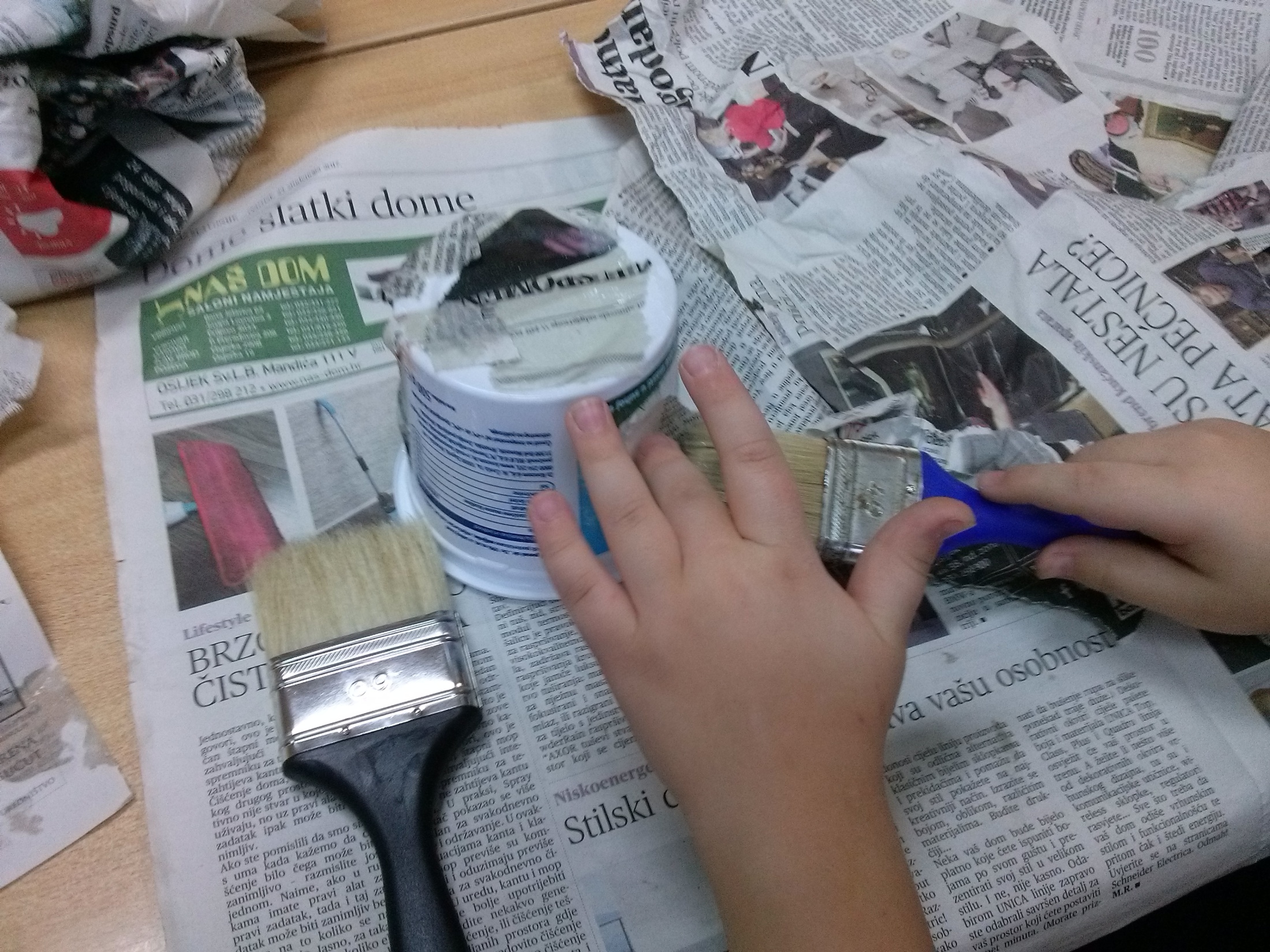 RADI OVAKO!
OBLIJEPI POSUDU NOVINAMA I UKRASI SAVLETAMA!
KORISTI LJEPILO ZA TAPETE.
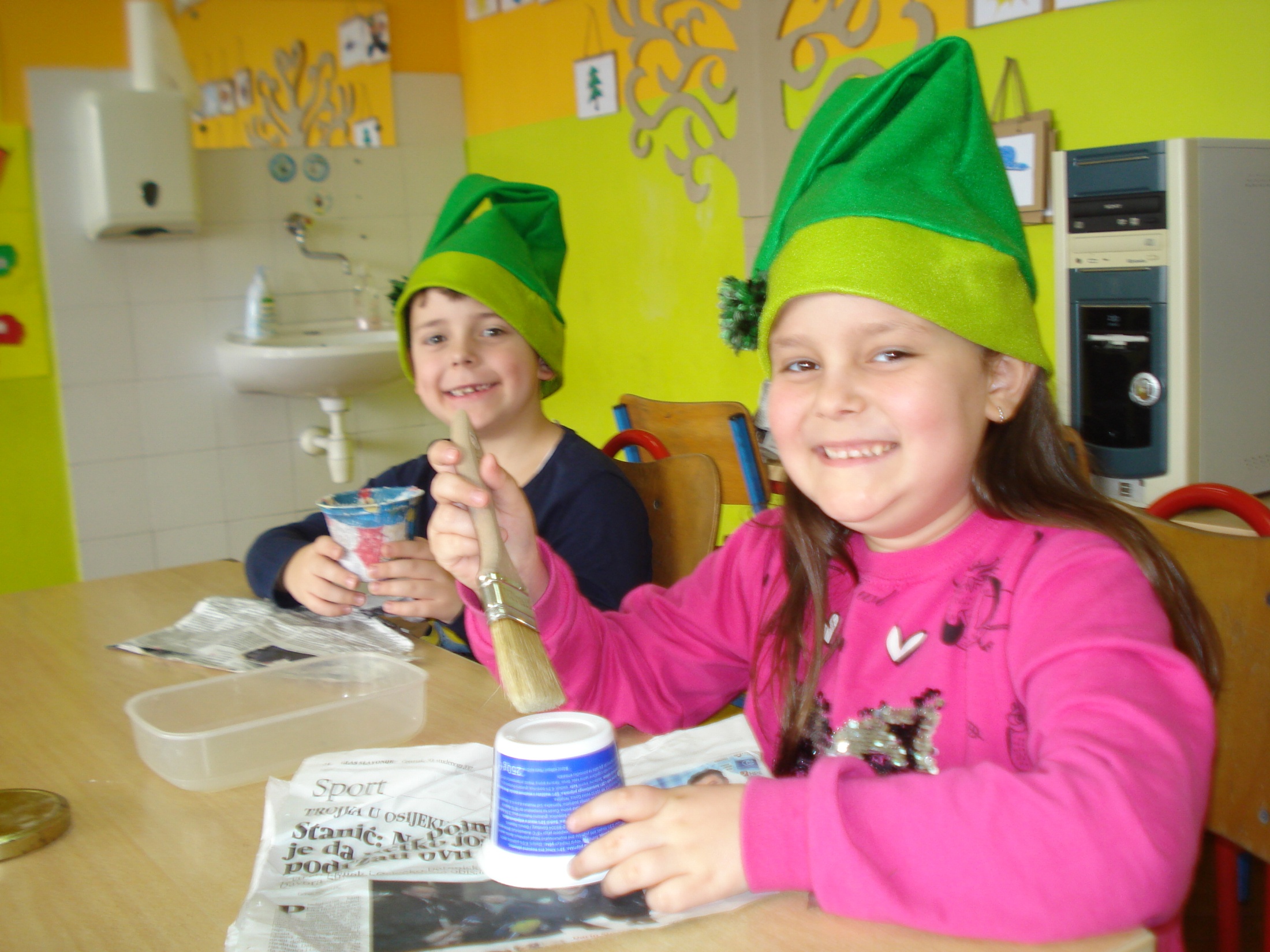 OD SADA RAZVRSTAVAM OTPAD!
ZATO ŠTO JE KORISTAN.
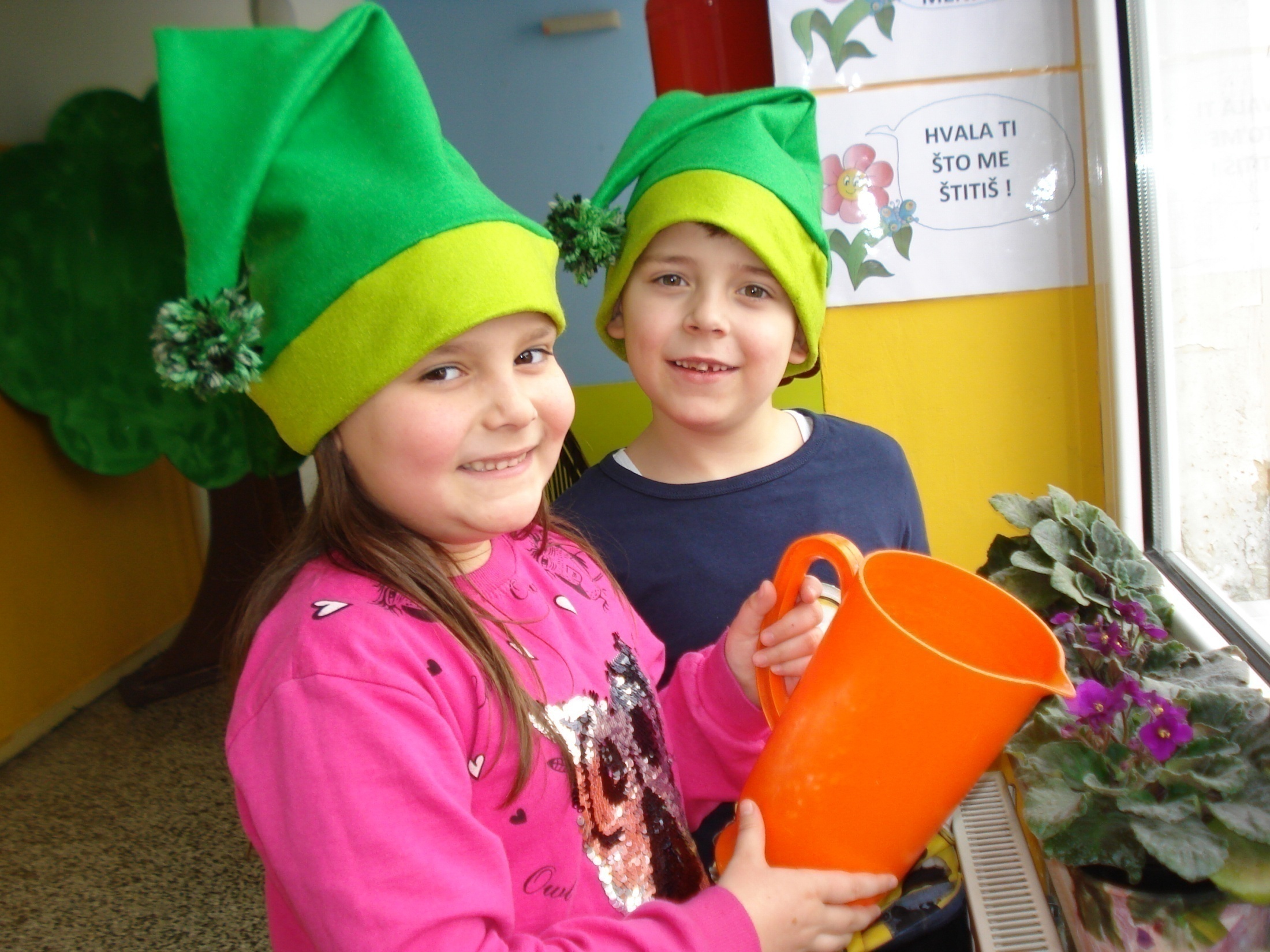 NEKOLIKO DANA KASNIJE...
KOLIKO VODE TREBA SIPATI U PODLOŽAK?
NI PREVIŠE,
NI PREMALO!
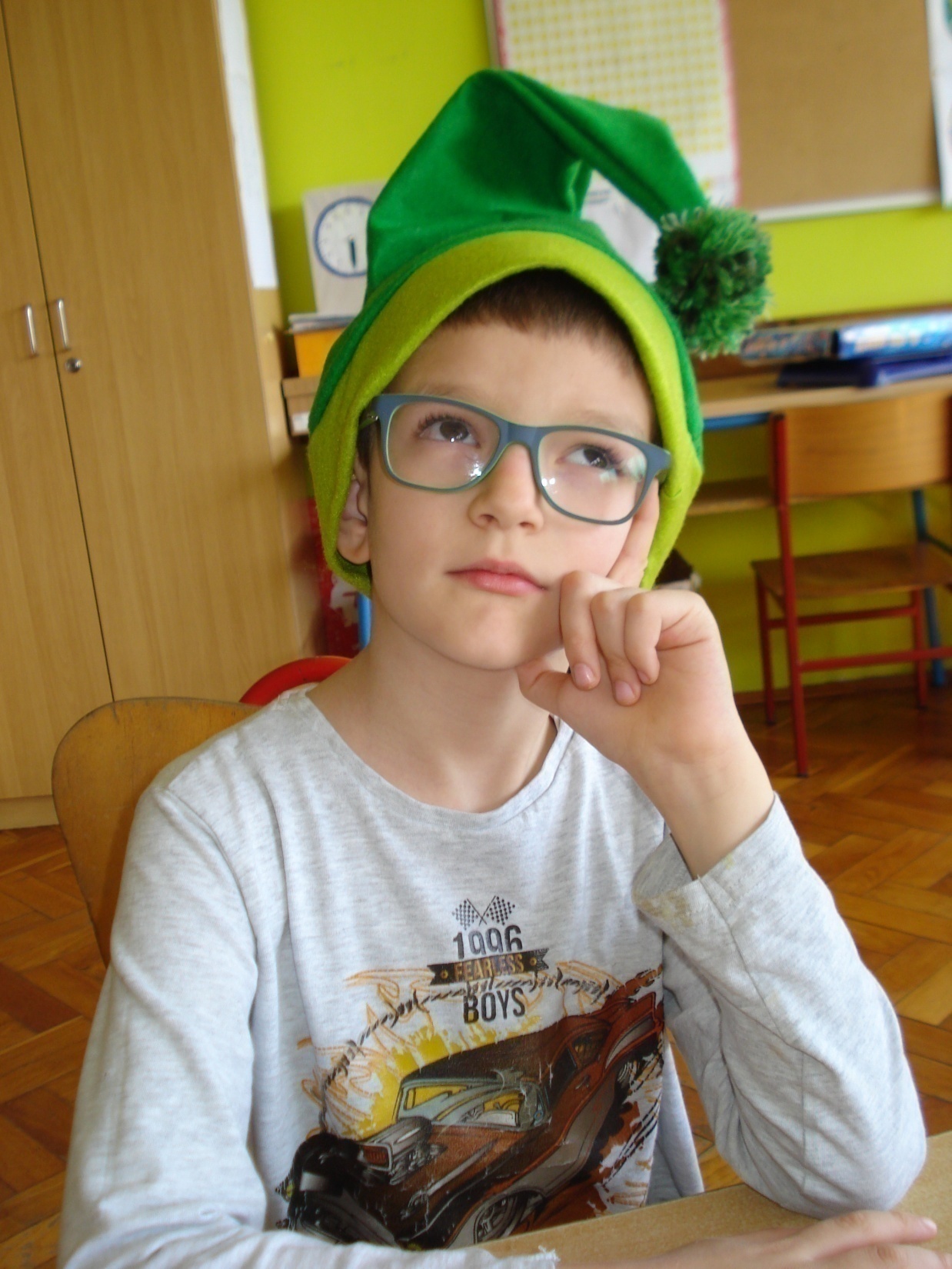 DA NAM JE BAREM JEDAN ROBOT KOJI ĆE  TO RADITI UMJESTO NAS!
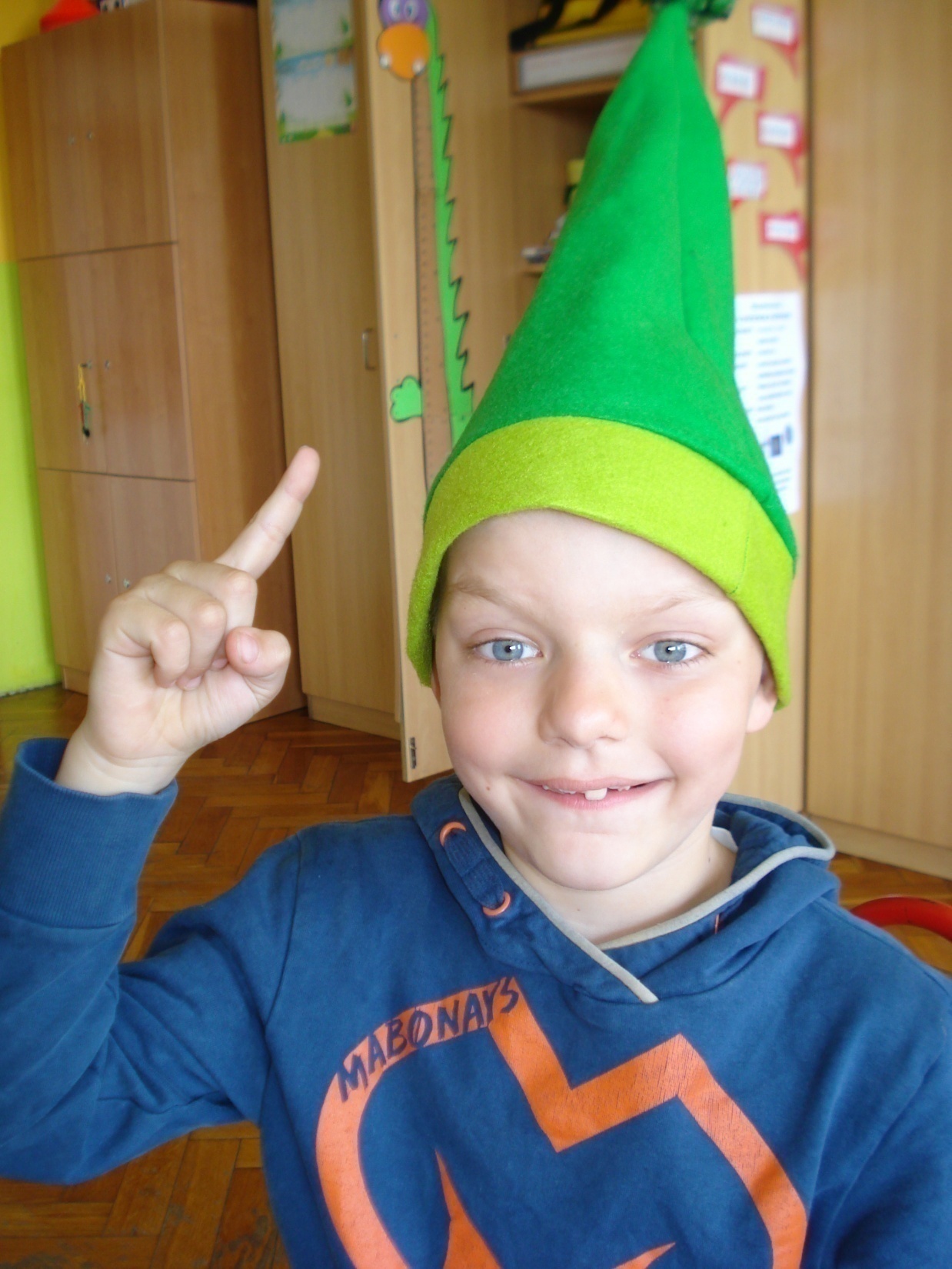 PA DOBILI SMO MICRO:BIT I SET ZA ZALIJEVANJE!
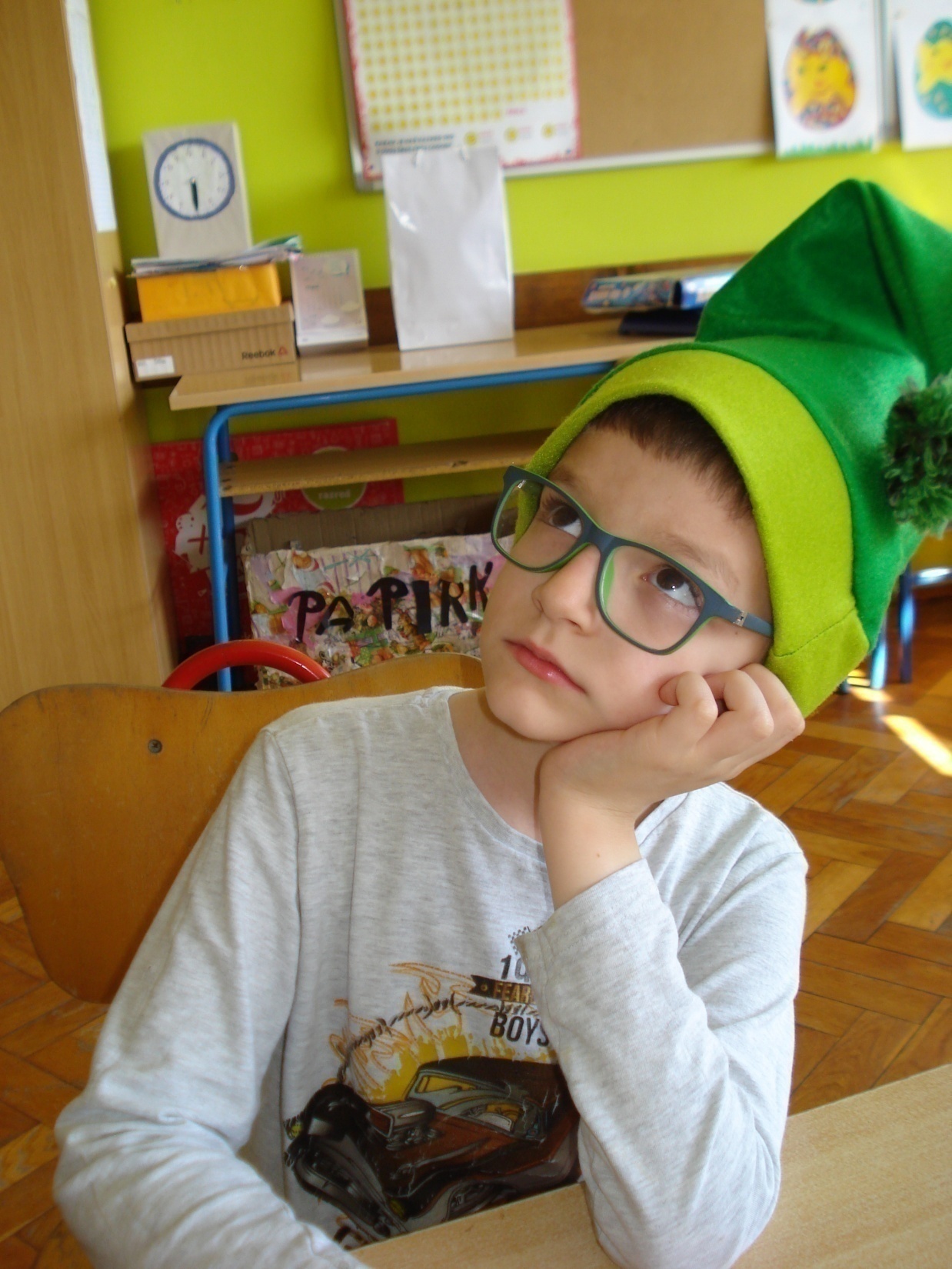 ONDA ĆE NAM NAŠI INFORMATIČARI TO ISPROGRAMIRATI...
MENE TO PREVIŠE ZAMARA!
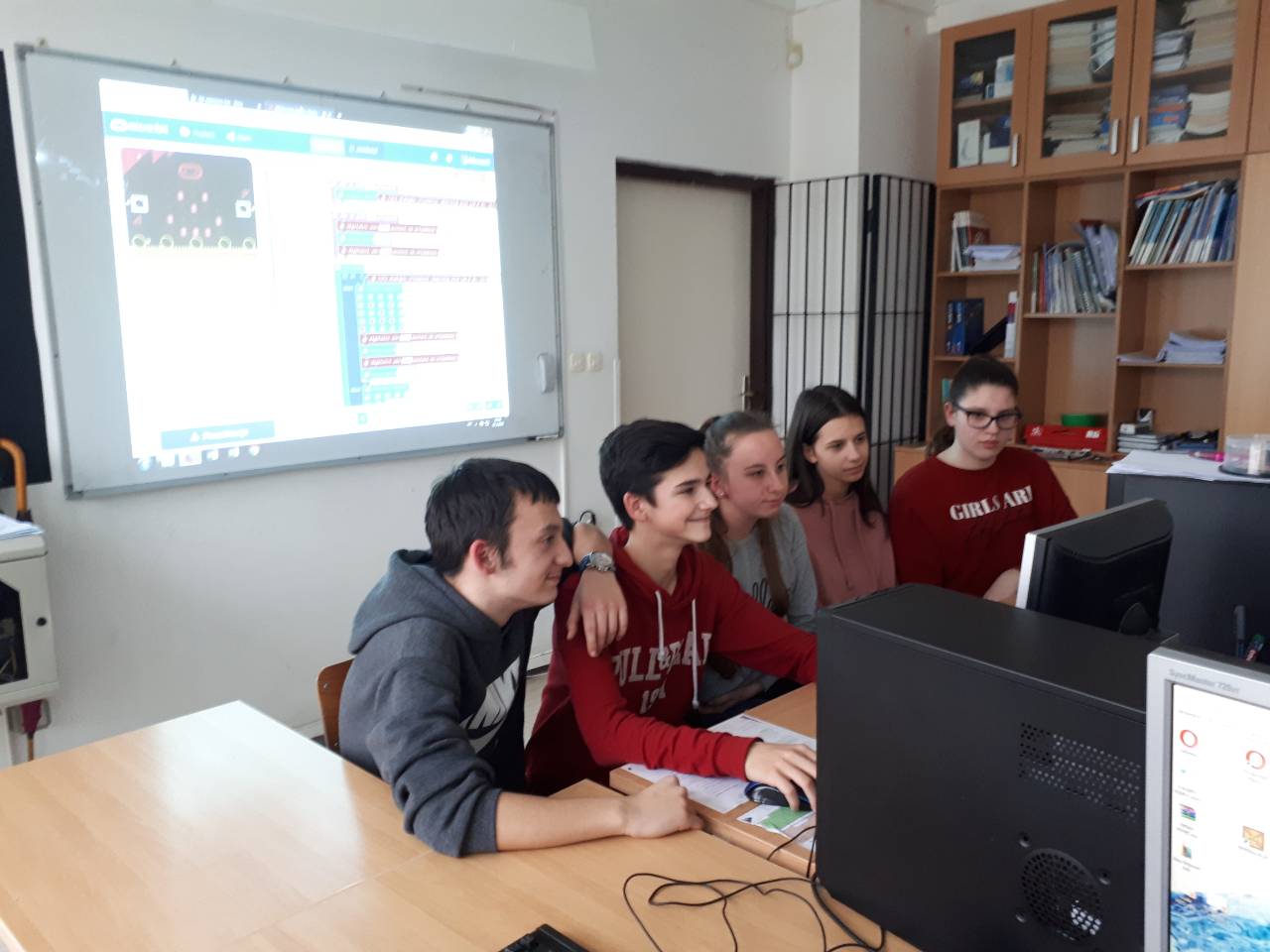 ZA TO VRIJEME...
HMMM...
ŠTO ĆE SE PRVAŠIĆI IZNENADITI KAD IM OVO POKAŽEMO!
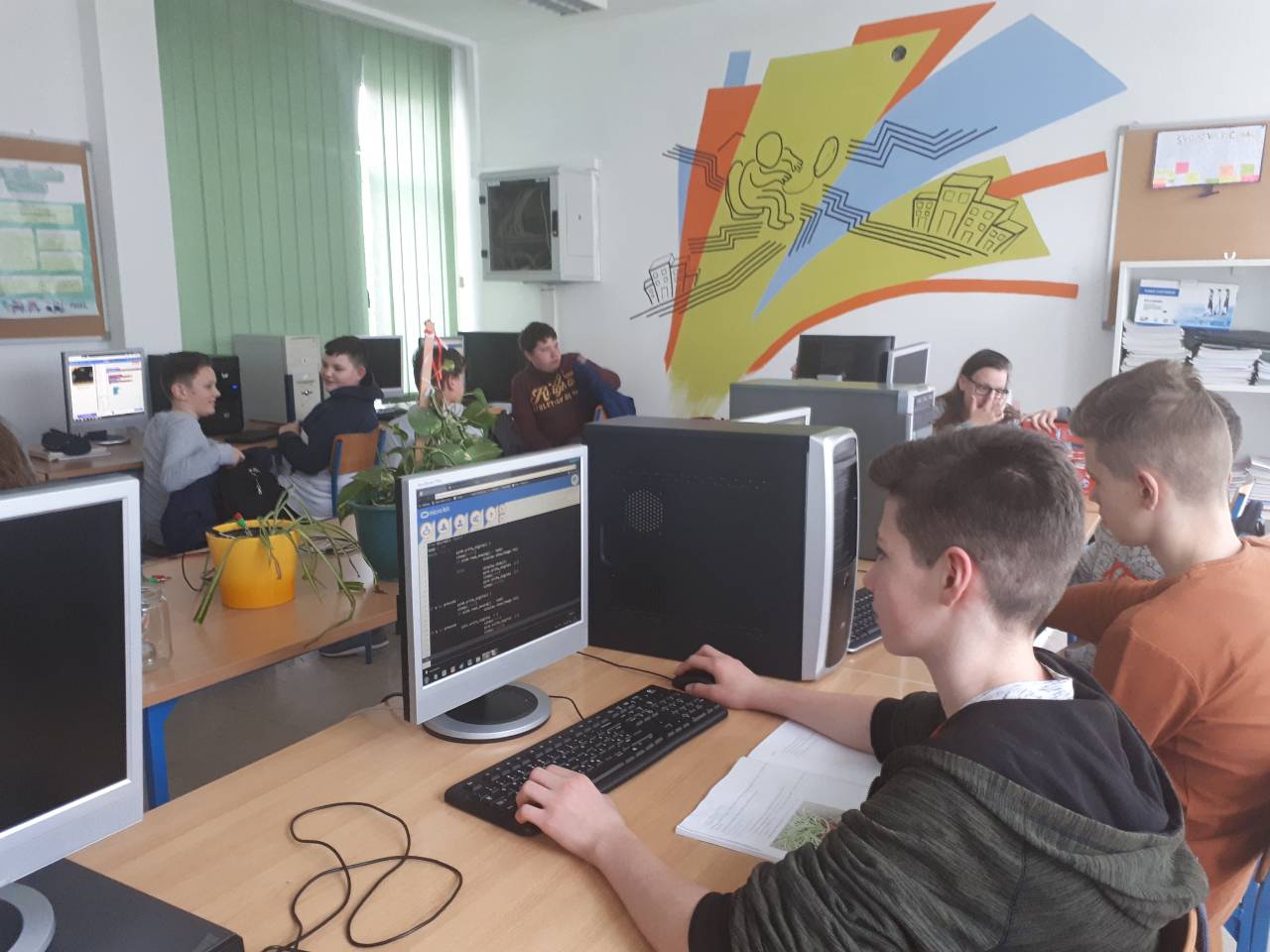 MI SMO GOTOVI S PROGRAMIRANJEM!
A VI?
TU JE SVE:MICRO:BIT,      SENZOR ZA MJERENJE VLAŽNOSTI  TLA I PUMPA ZA VODU.
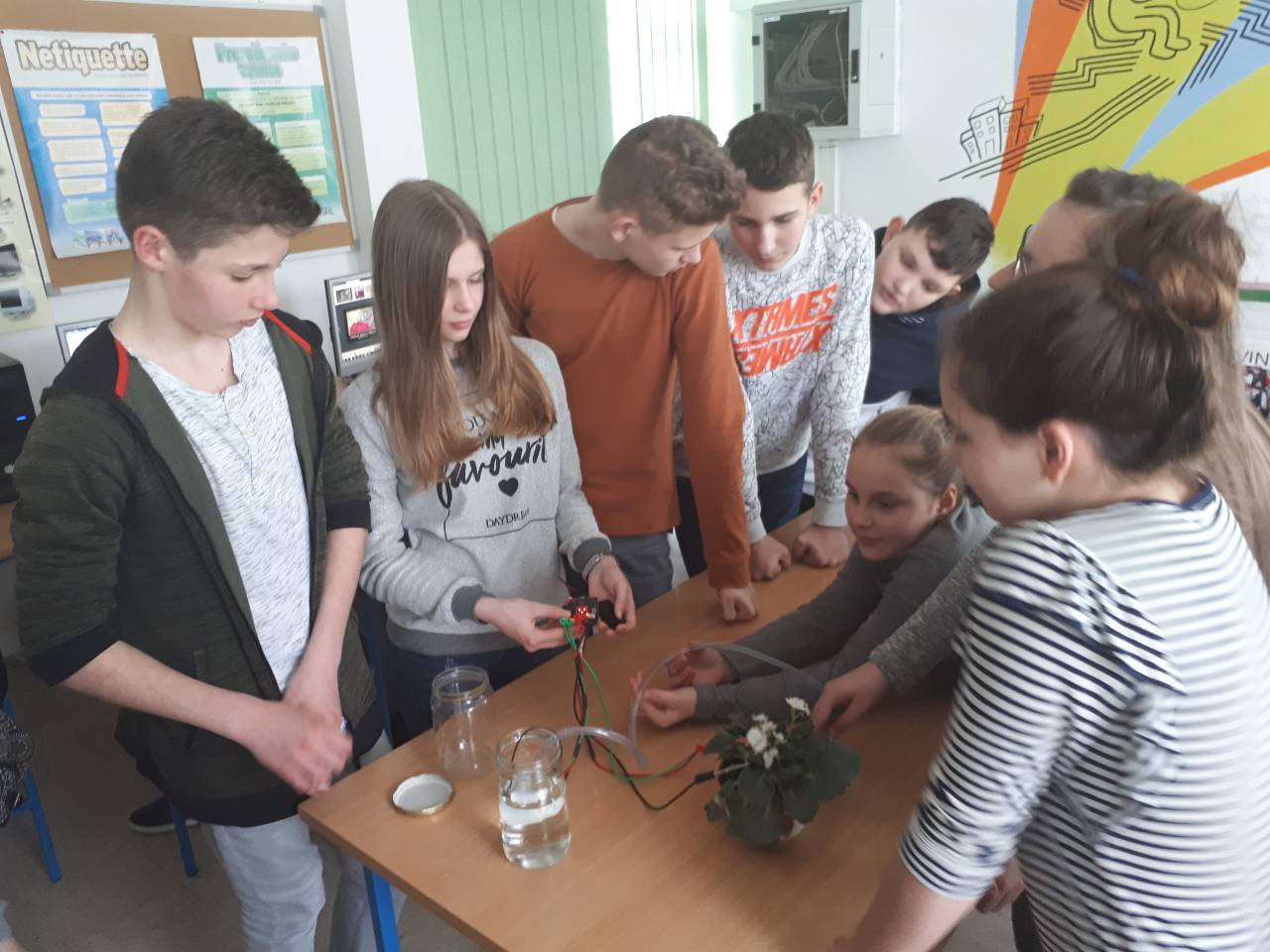 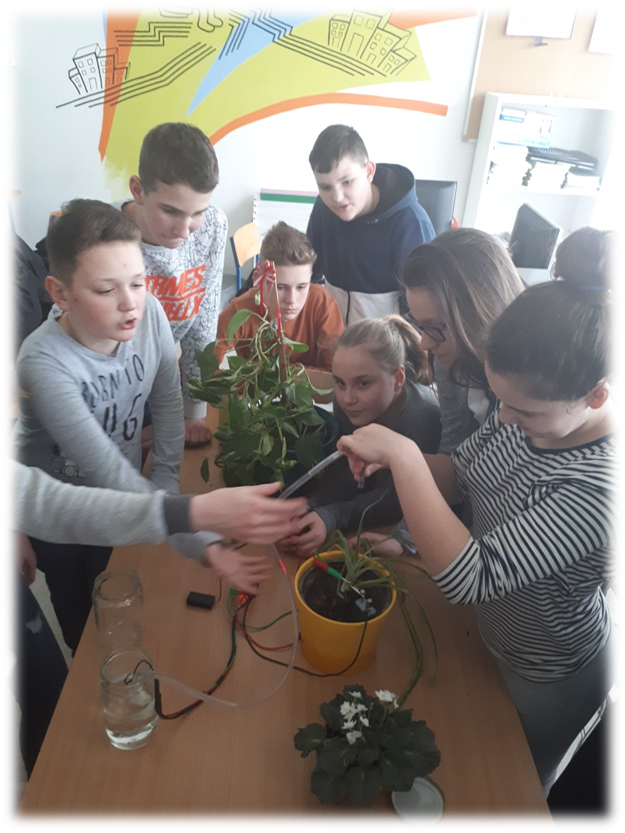 PROBAJ SAD HOĆE LI RADITI.
MA RADI!
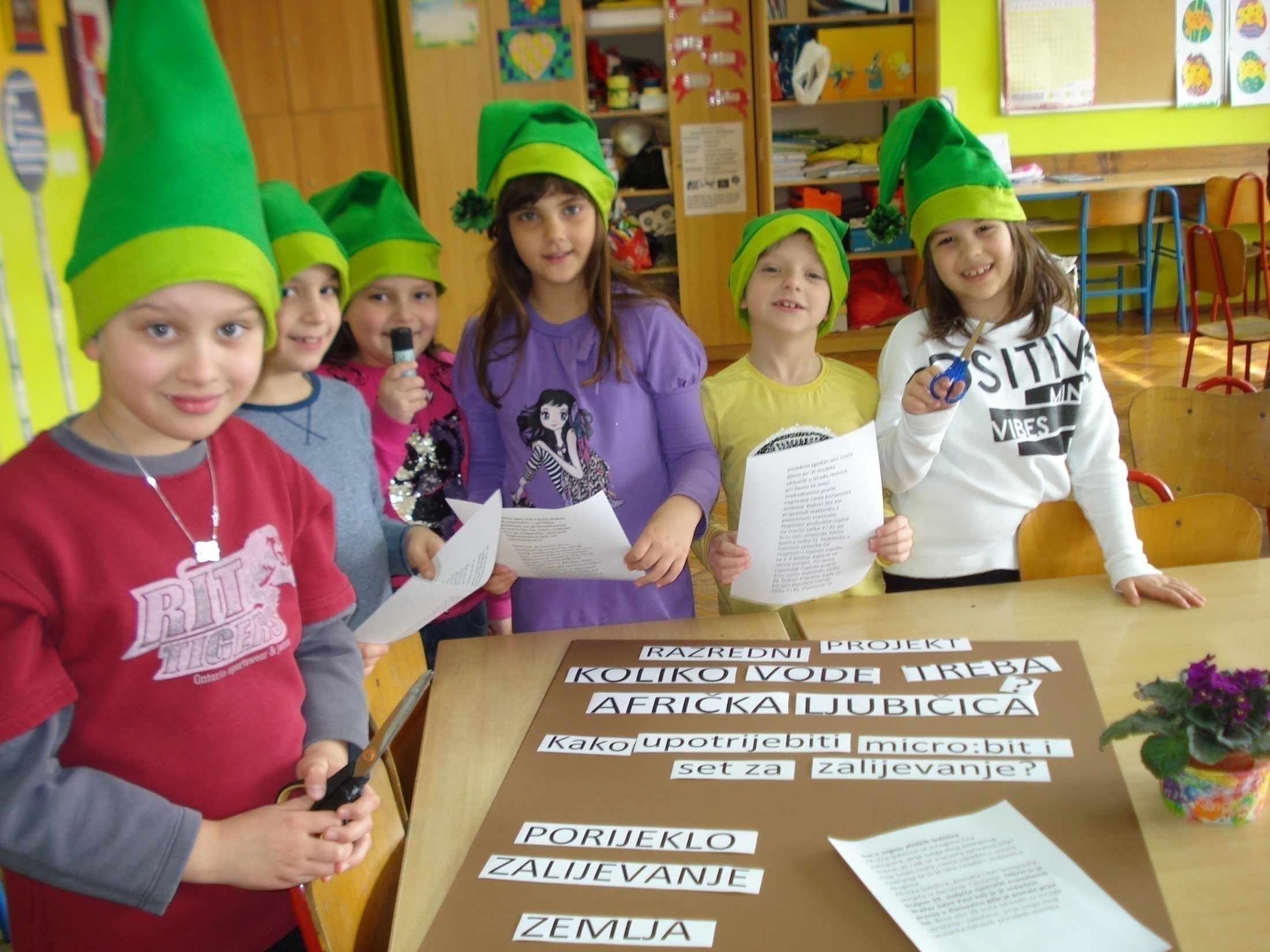 U MEĐUVREMENU...
SAZNALI SMO ŠTO TREBA AFRIČKOJ LJUBIČICI.
SADA IZRAĐUJEMO PLAKAT O TOME.
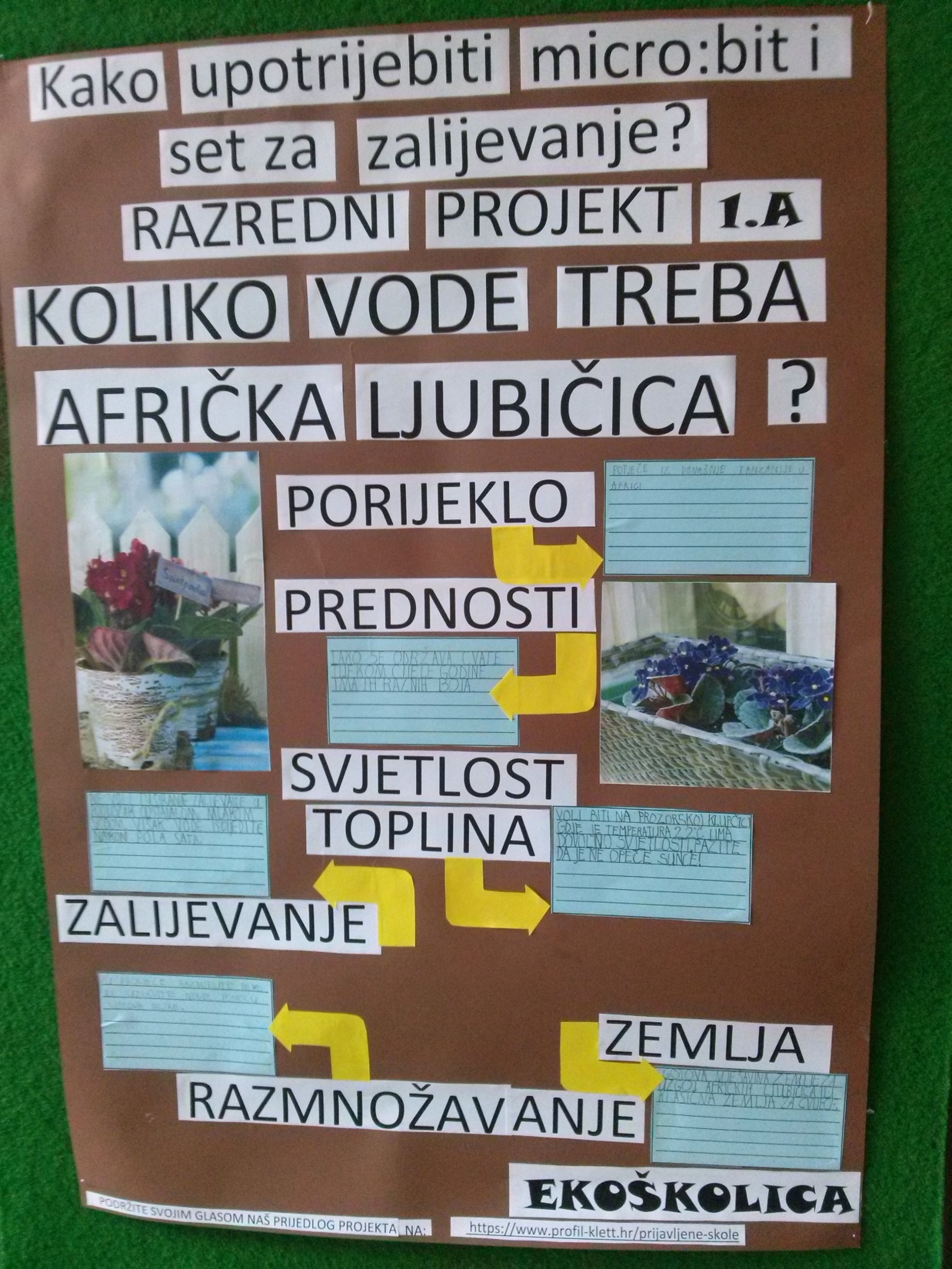 TU PIŠE ŠTO SVE TREBA DATI AFRIČKOJ LJUBIČICI.
ISTOGA DANA...
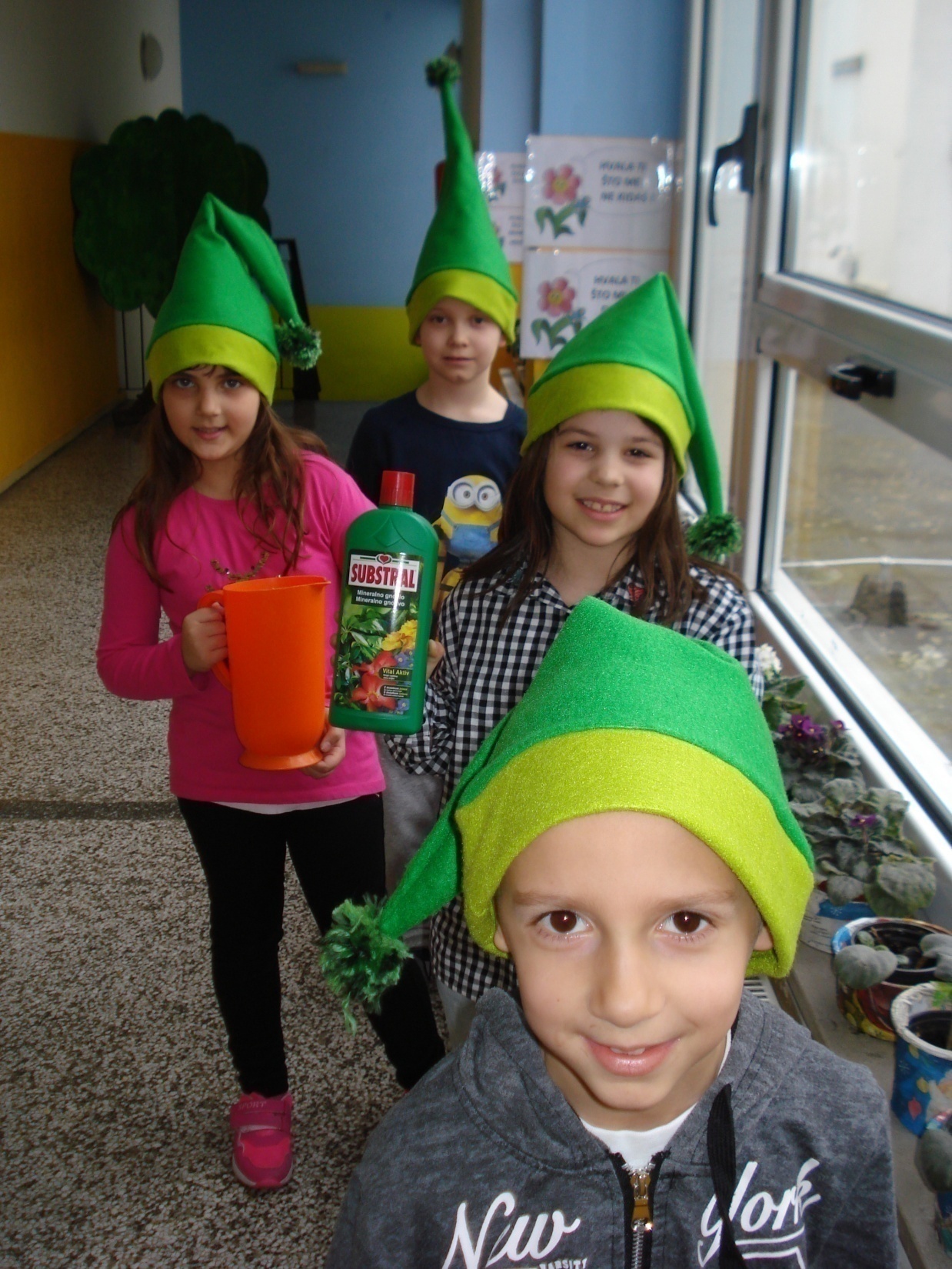 BILJKAMA TREBA DATI TEKUĆE GNOJIVO.
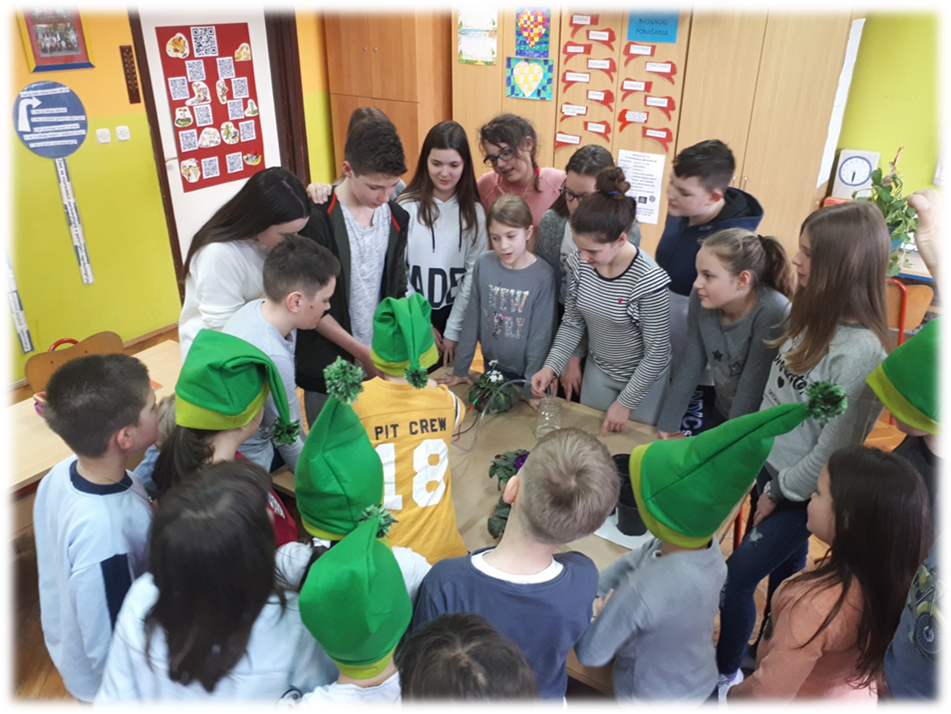 SUTRADAN, U GOSTIMA KOD PRVAŠIĆA...
EVO, SADA MICRO:BIT ZALIJEVA AFRIČKU LJUBIČICU.
TKO ŽELI UPALITI?
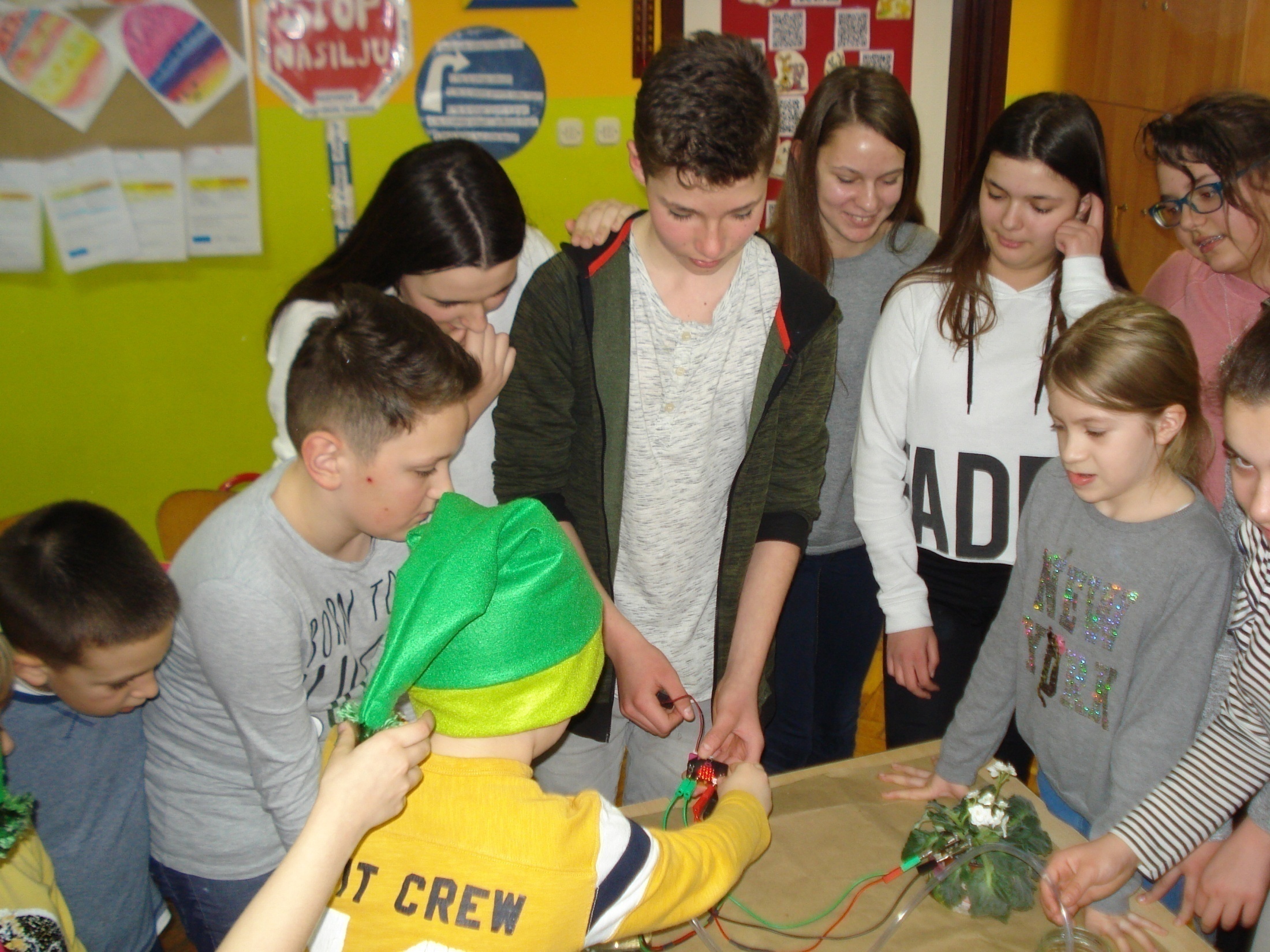 JA ĆU PROBATI!
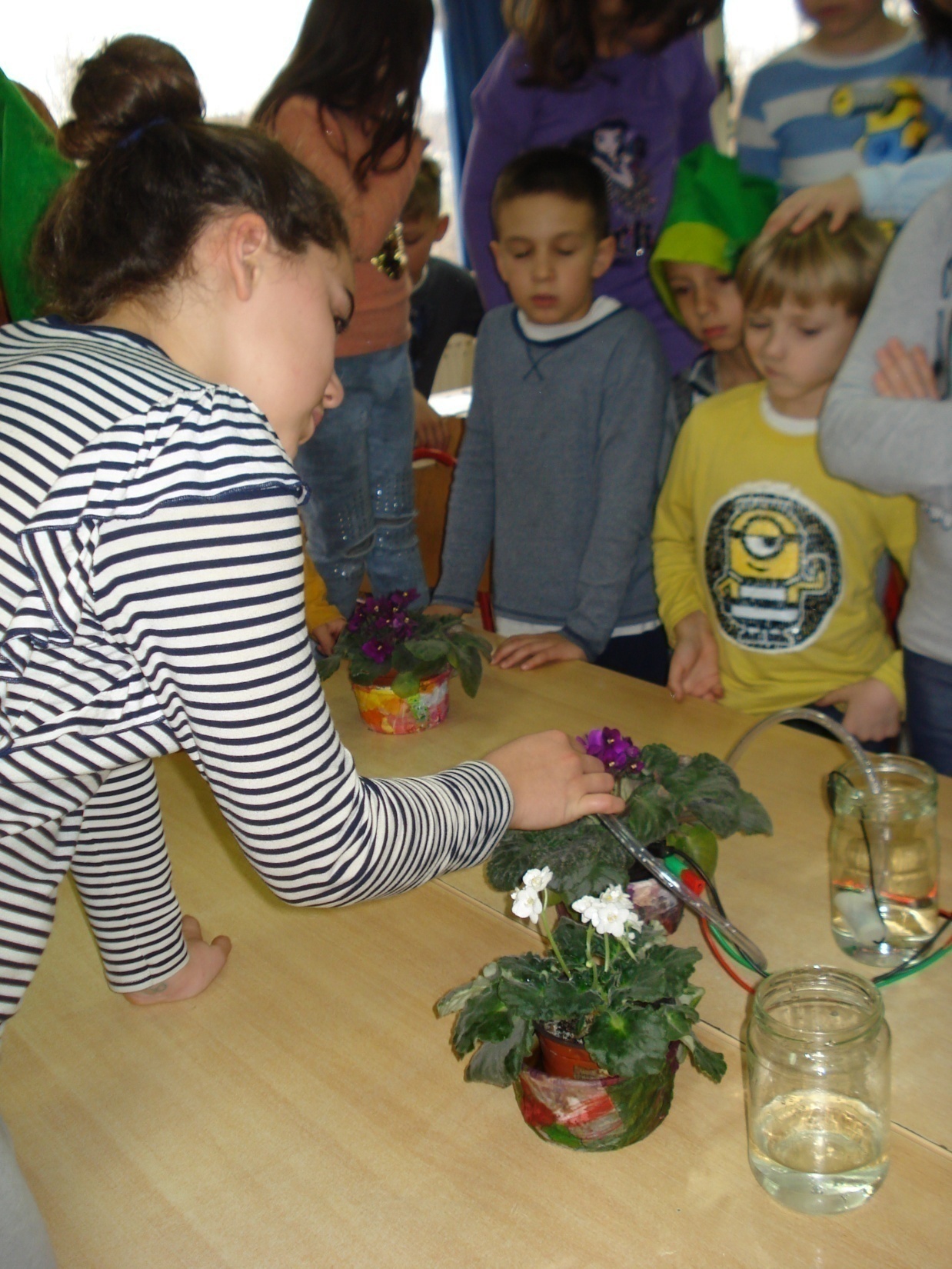 SADA RADI PUMPA ZA VODU!
HHMM...
NIJE MI BAŠ JASNO.
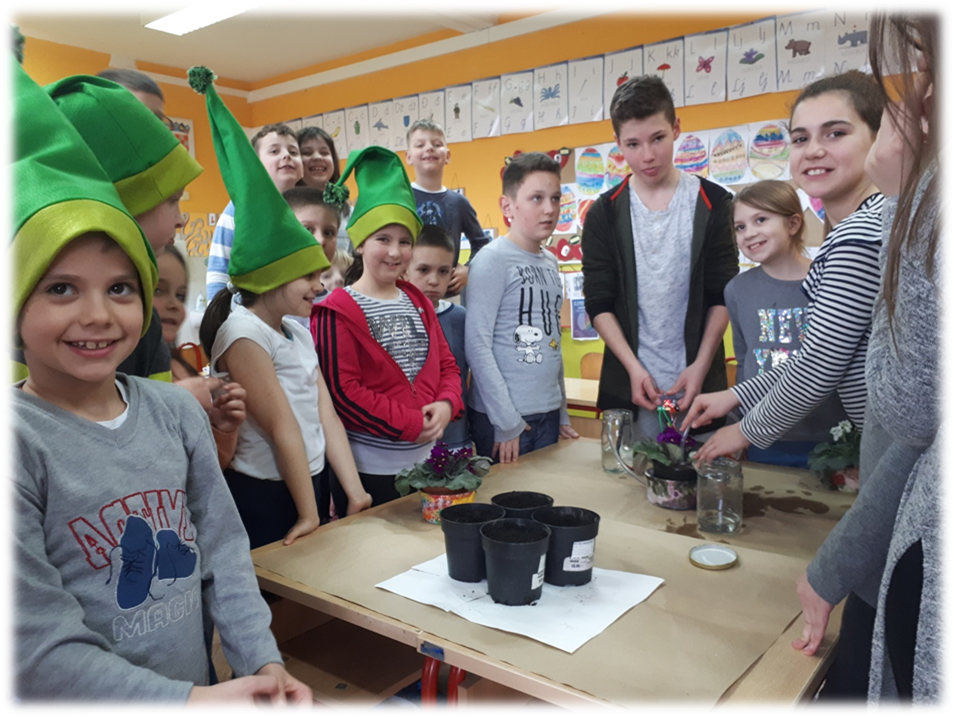 HHMM...
VIŠE SU PROLILI NEGO...
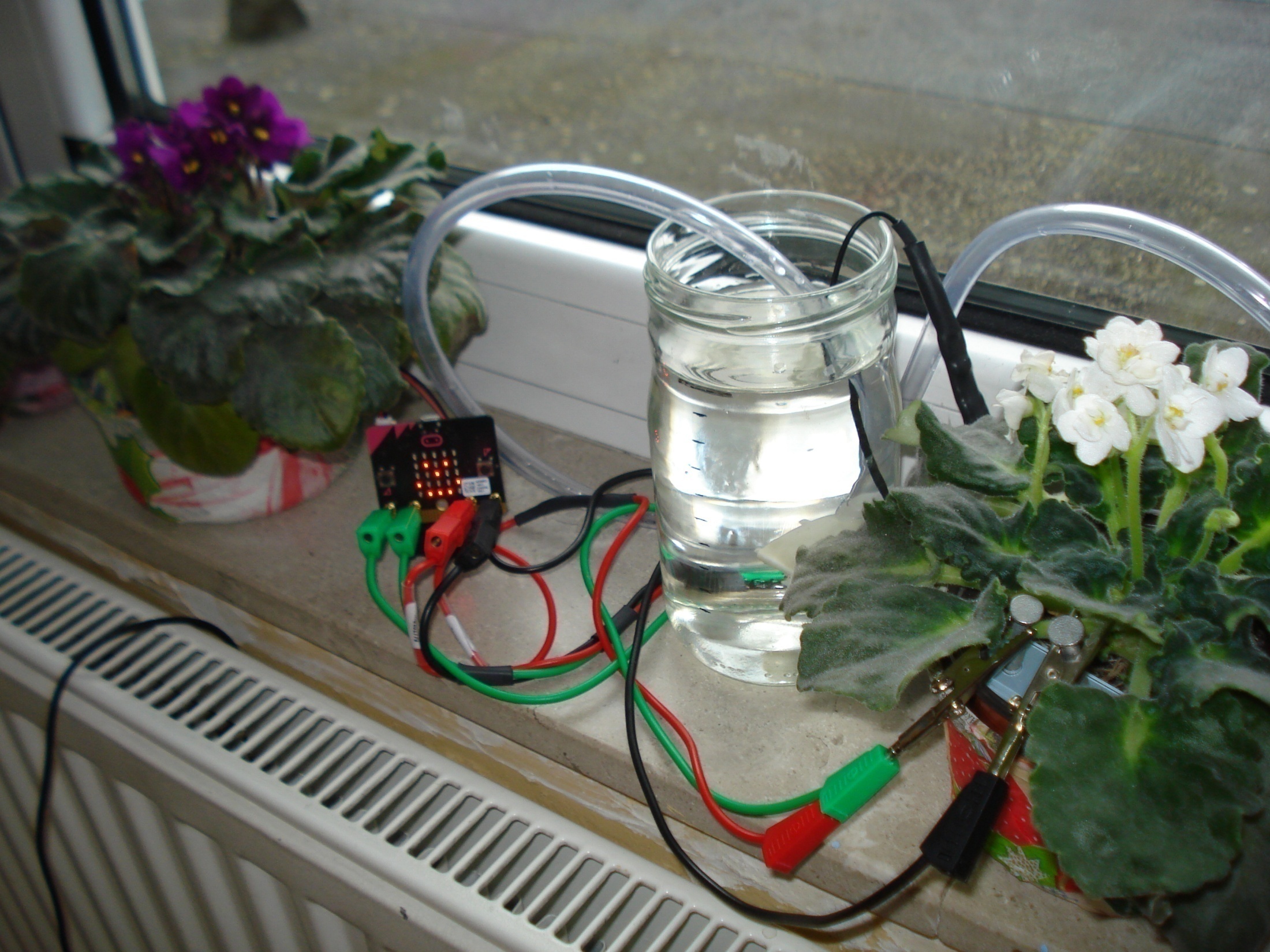 NAKON NEKOLIKO MINUTA...
POGLEDAJTE!
ODSADA ĆE AFRIČKE LJUBIČICE ZALIJEVATI
MICRO:BIT.
HMM... 
 NISAM BAŠ SIGURAN.
MA, KAKO MICRO:BIT ZNA KOLIKO VODE TREBA AFRIČKOJ LJUBIČICI?
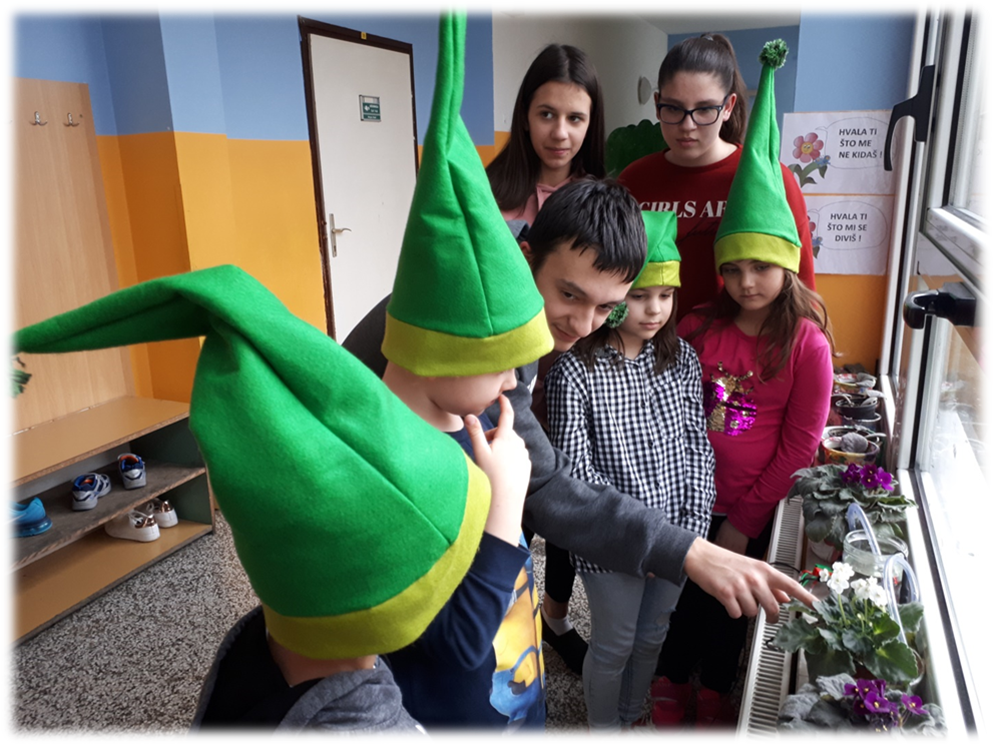 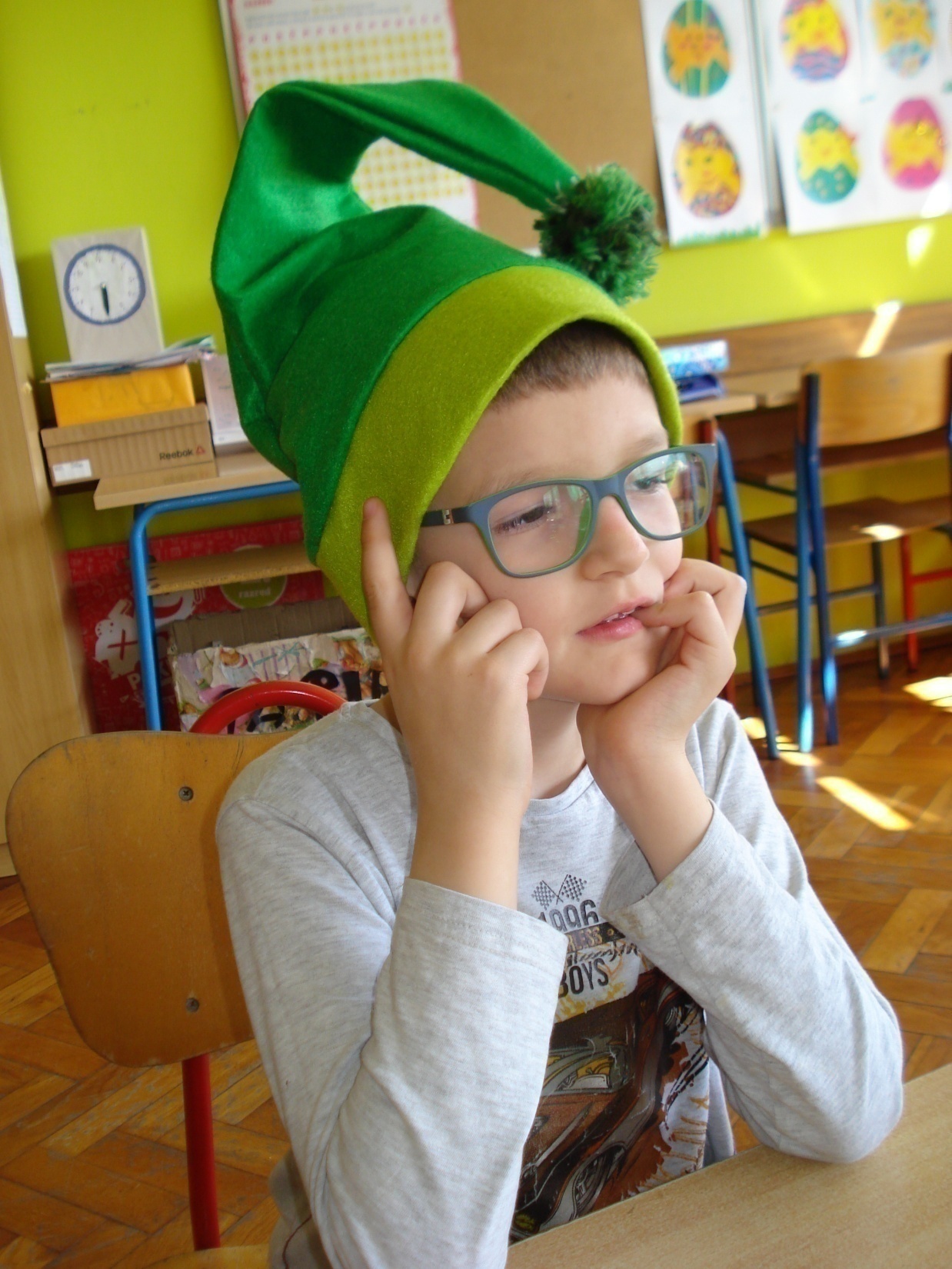 TO MOGU IZRAČUNATI SAMO MATEMATIČARI!
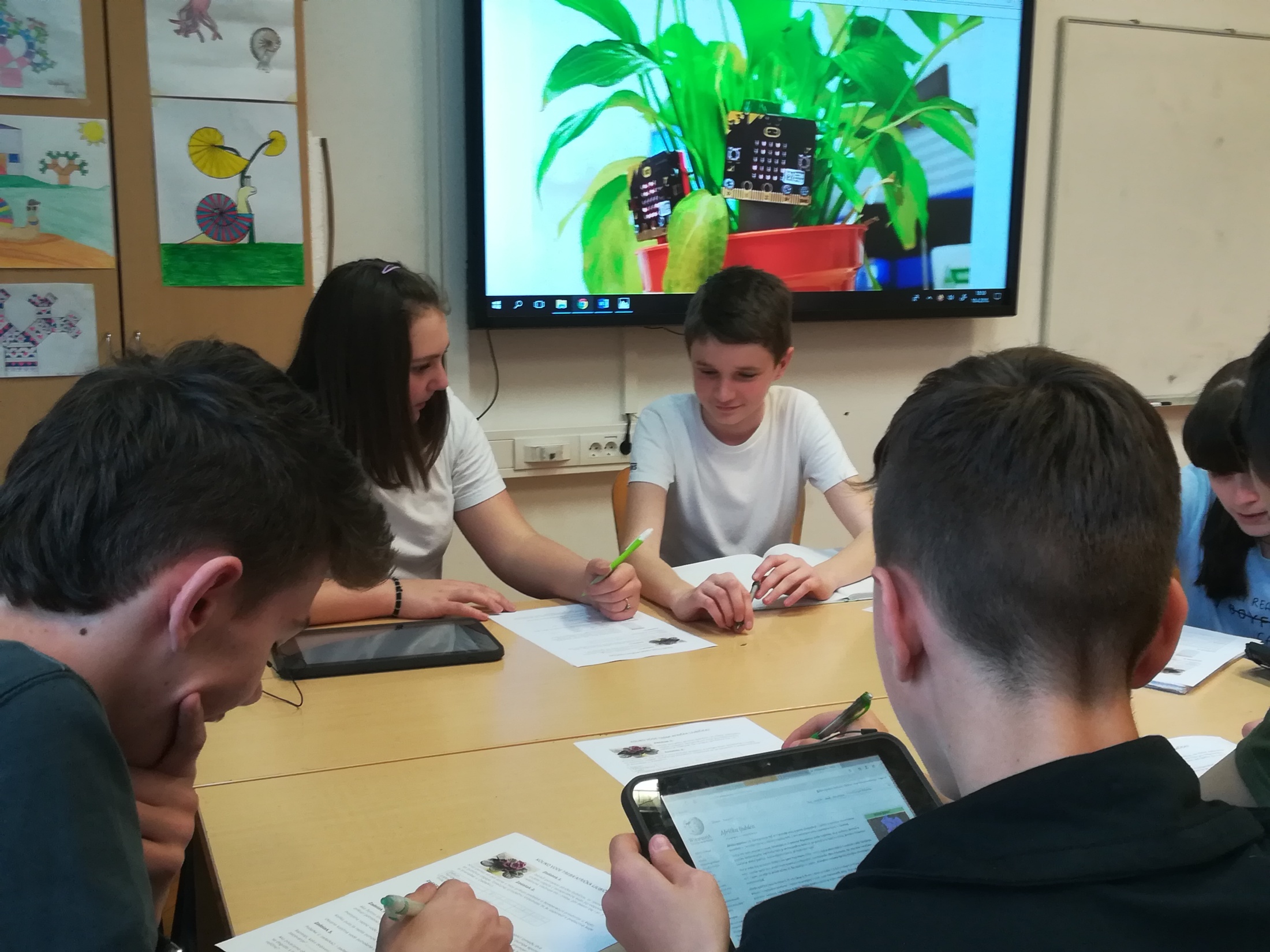 PRIJE NEKOLIKO DANA, U UČIONICI MATEMATIKE...
PH FAKTOR TLA JE...
TEMPERATURA ZRAKA NE SMIJE BITI ISPOD 15 °C KAO NI IZNAD 27 °C.
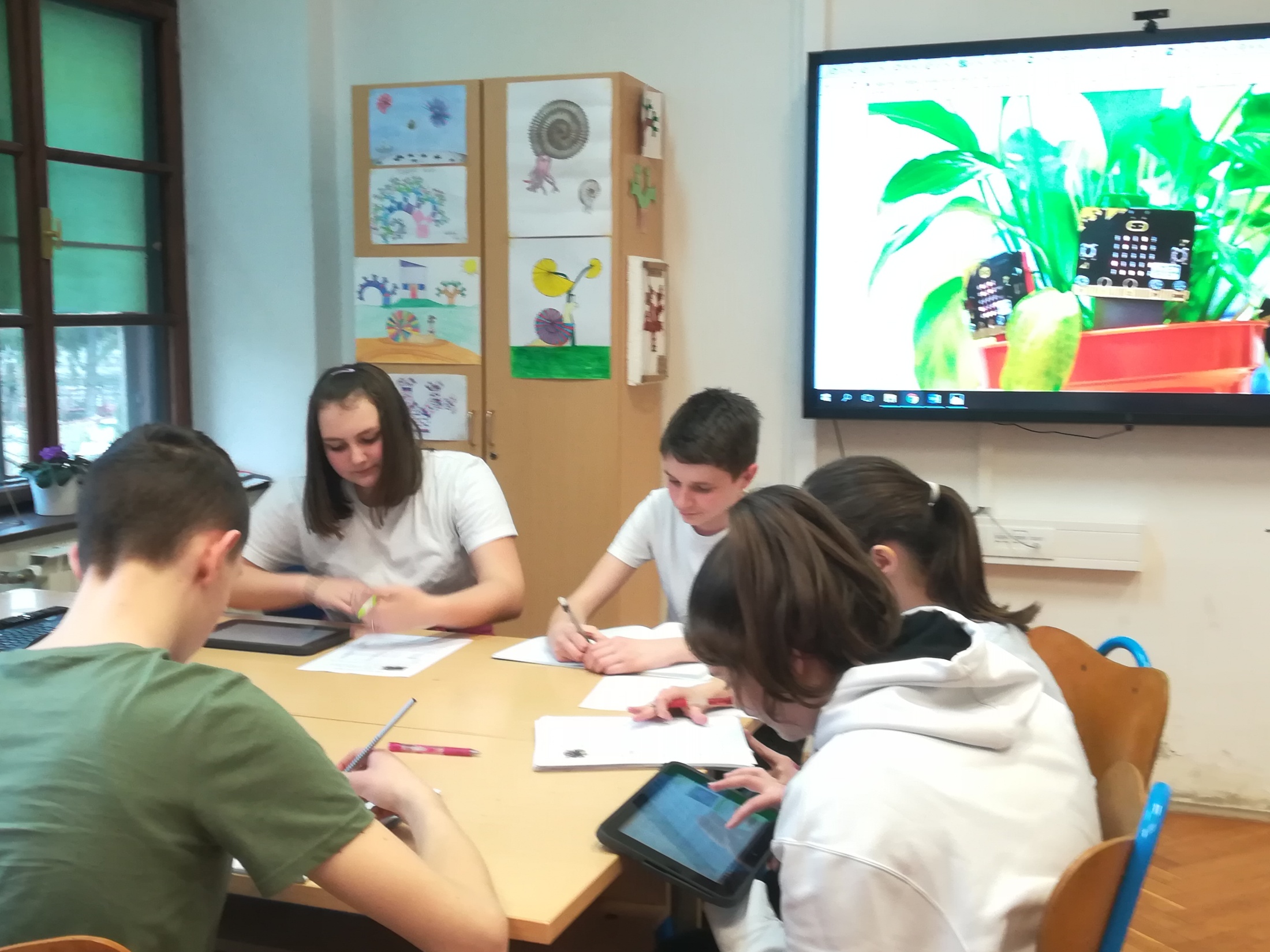 IZRAČUNAJ PROSJEČNU TEMPERATURU ZRAKA U PROSTORIJI...
AFRIČKA LJUBIČICA NAJBOLJE USPIJEVA PRI  STALNOJ TEMPERATURI OD 22°C!
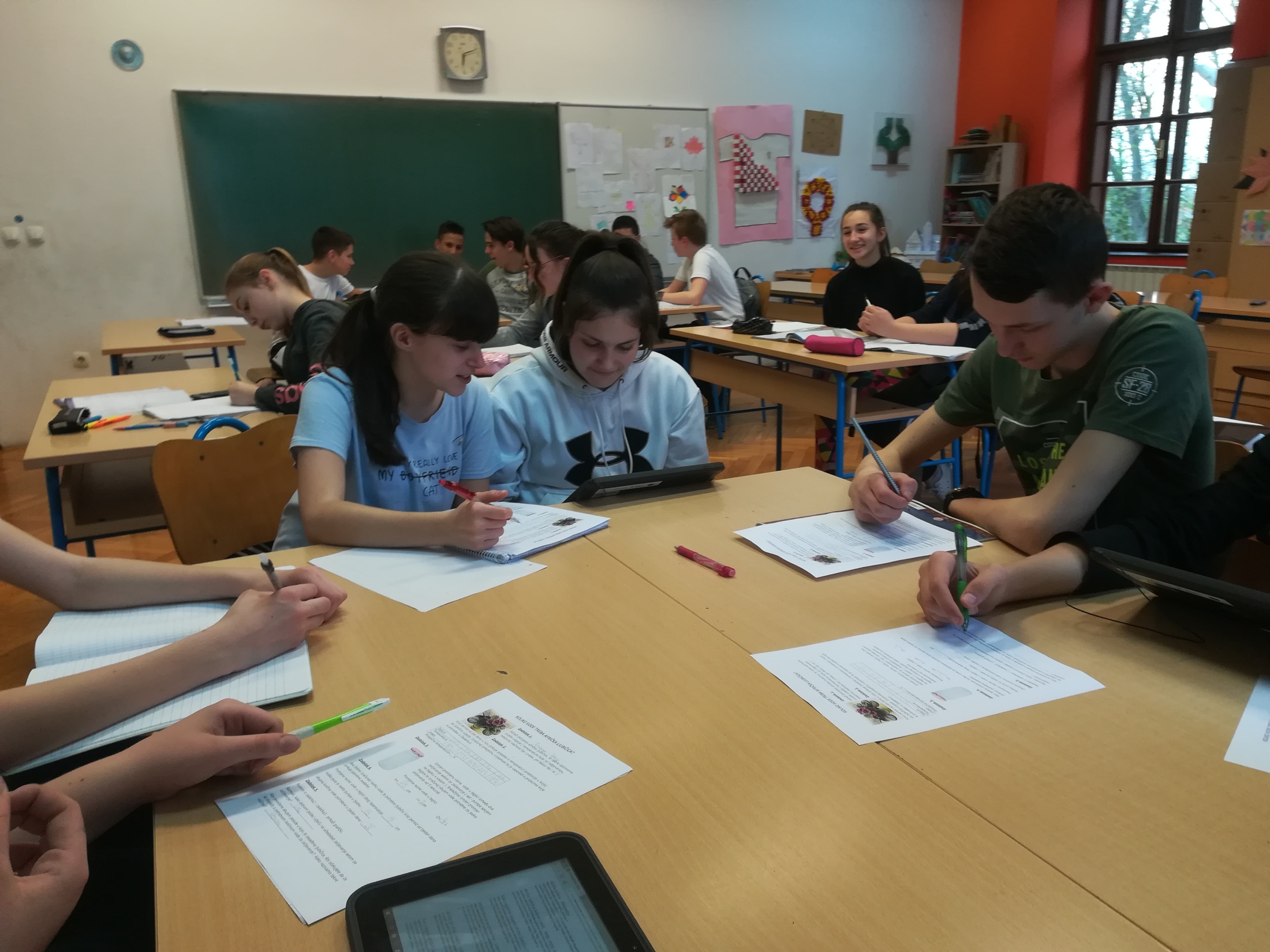 IZRAČUNAJ PROSJEČNU RELATIVNU VLAŽNOST ZRAKA U PROSTORIJI...
TREBAT ĆE NAM PRIJENOSNA VREMENSKA STANICA.
AFRIČKA LJUBIČICA VOLI VISOKU VLAŽNOST ZRAKA...
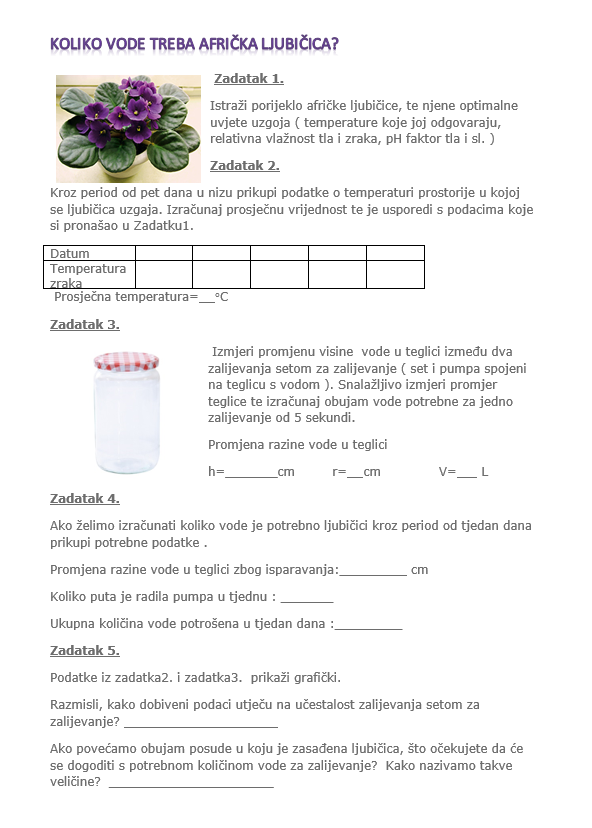 IMA TU JOŠ ZADATAKA!
TREBAMO IZRAČUNATI OBUJAM VODE POTREBNE ZA JEDNO ZALIJEVANJE OD 5 SEKUNDI.
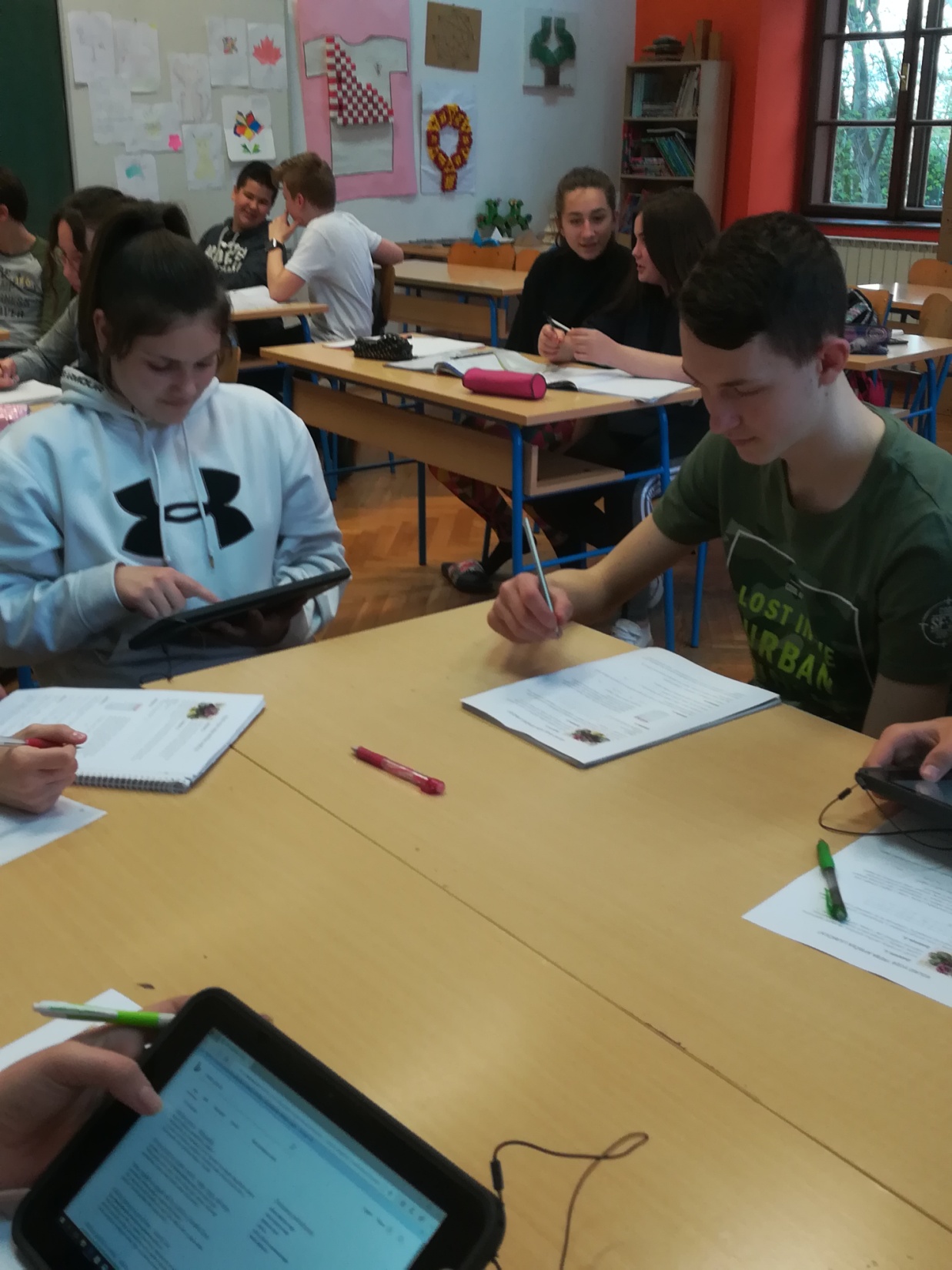 DA, A PROMJER TEGLICE JE...
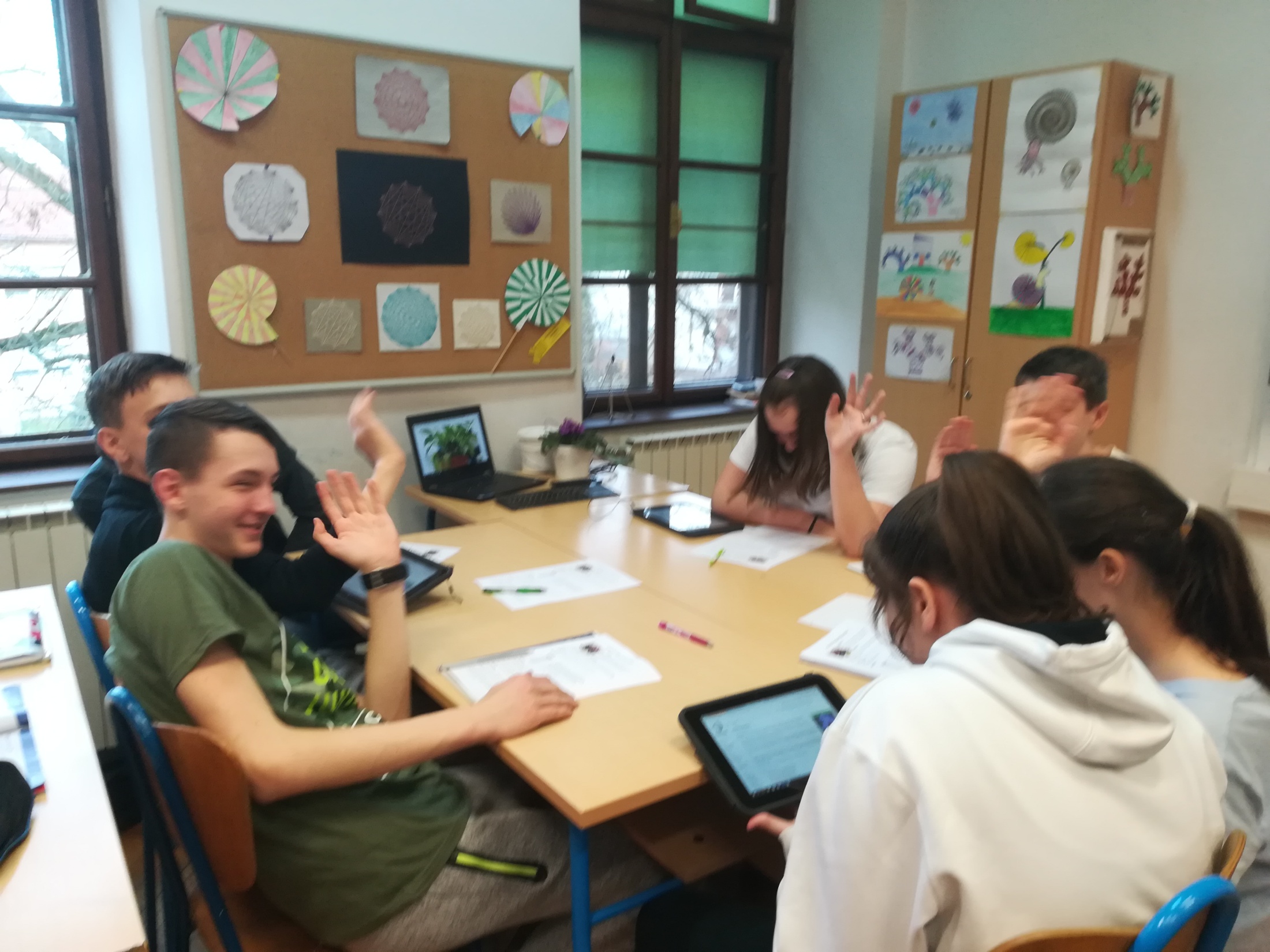 TKO ĆE SADA PRIKAZATI REZULTATE GRAFIČKI?
HI, HI !
MA BAŠ!
DANAS...
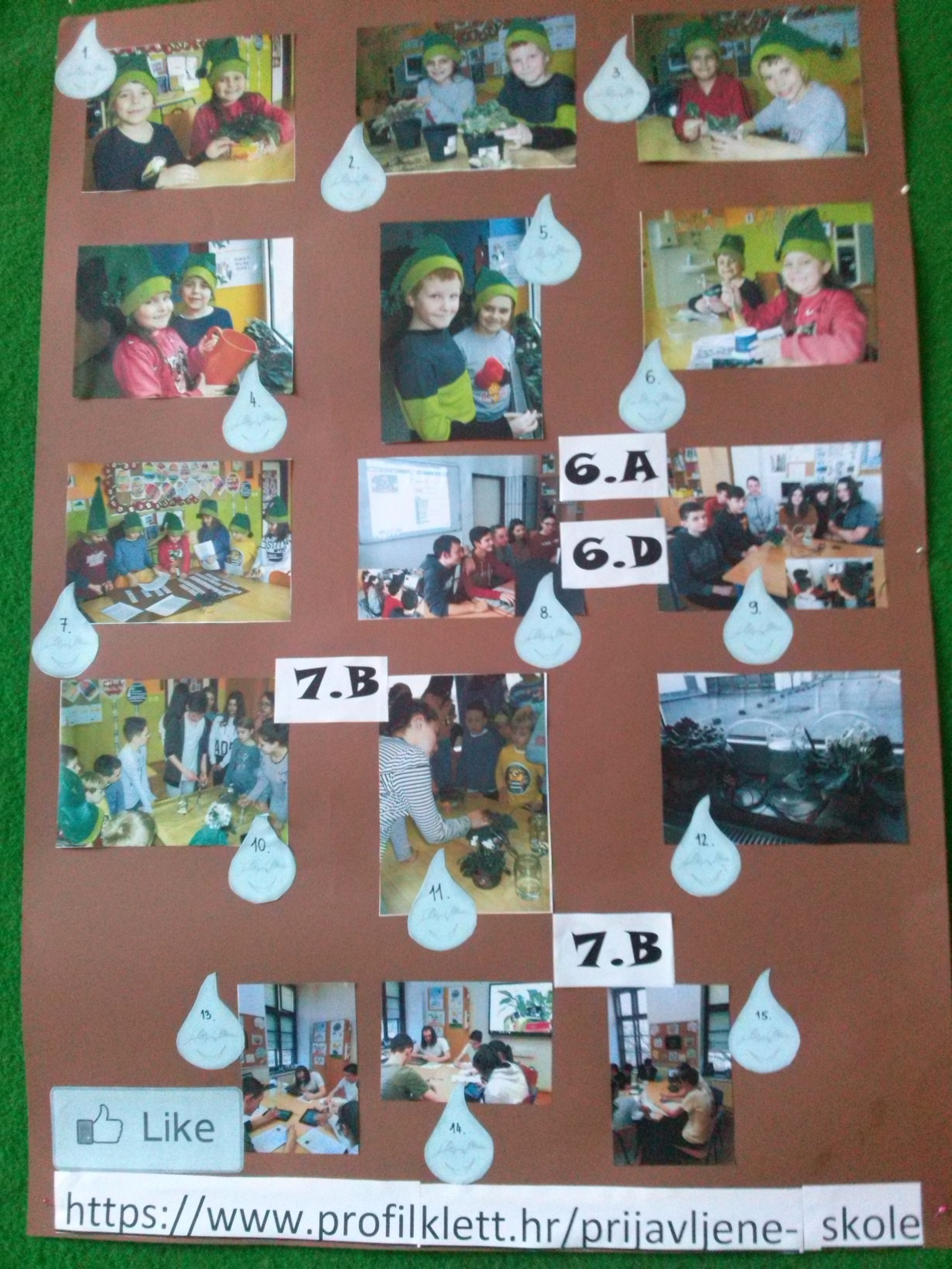 GLASAT ĆU ZA PROJEKT NAŠE ŠKOLE PUTEM WEBA!
SADA...
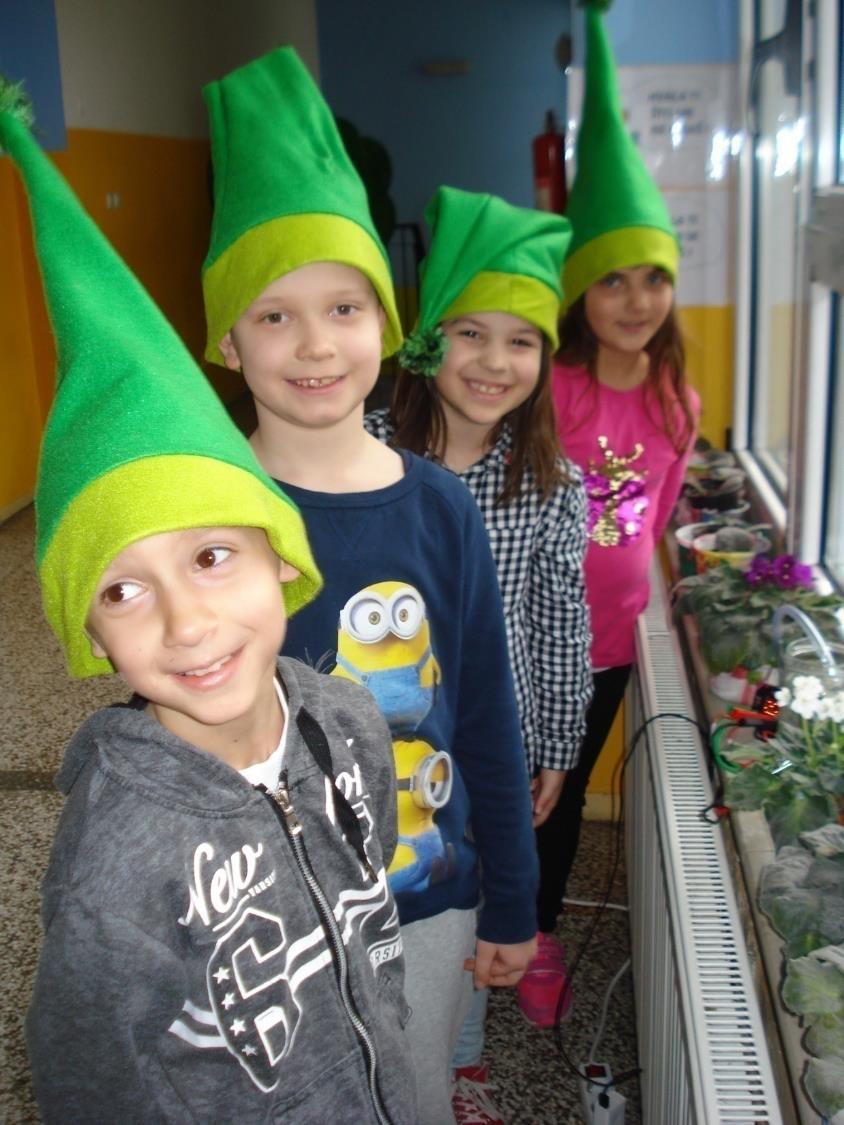 HI, HI, HI!
ZNAO SAM!
MICRO:BIT RADI UMJESTO NAS!
KRAJ
Glazba:
Petr Skoumal
za animirani film “A je to”
Projekt ostvarili:Učenici 1. a razreda i učiteljica Snježana GlavašUčenici 6.a, 6.d, 7.b i 8.b razreda i učiteljica Ana LasićUčenici 7.b razreda i učiteljica Svijetlana Brlas
Tenja, prosinac 2017. – travanj 2018.